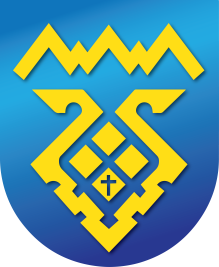 Администрация 
городского округа Тольятти
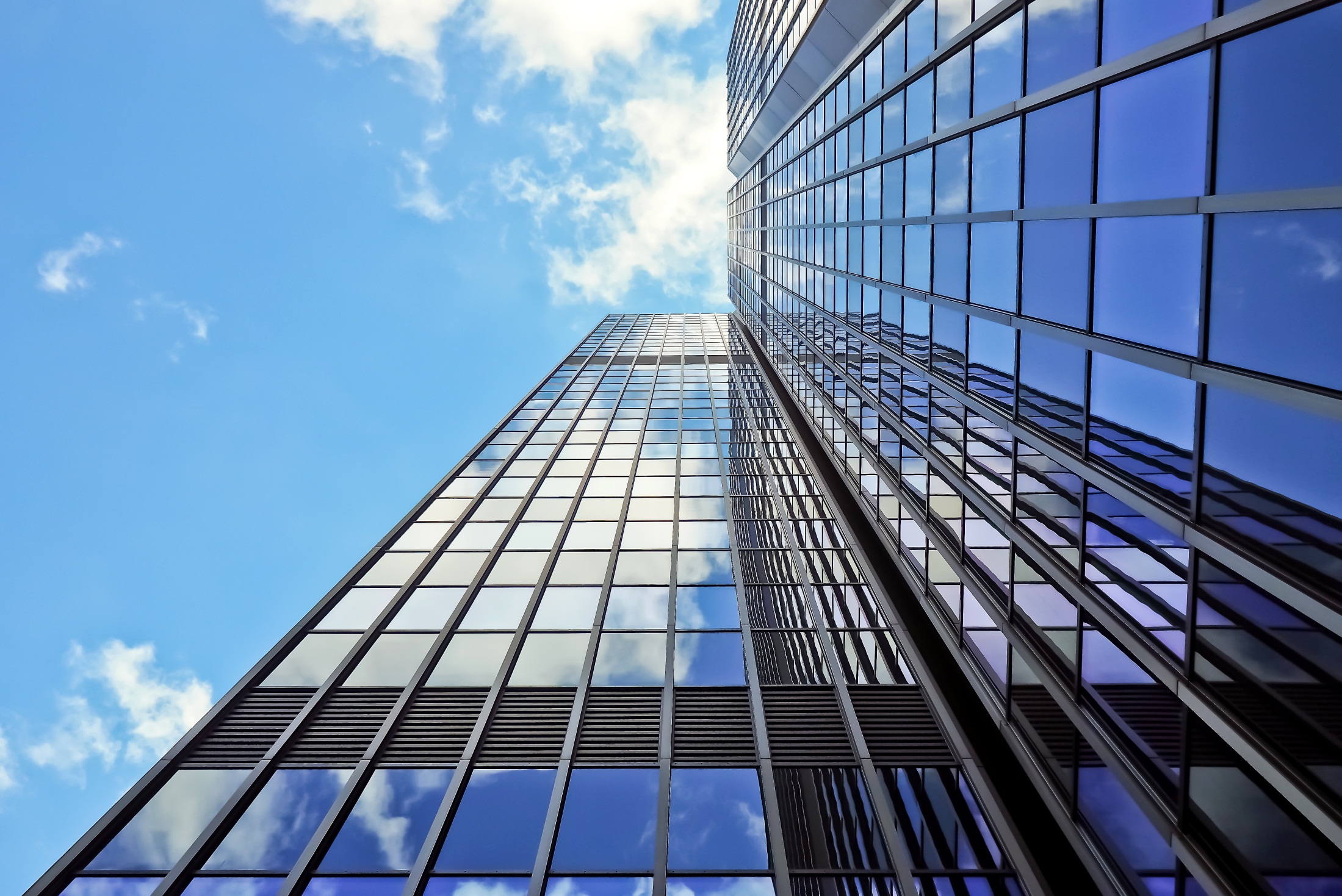 Департамент культуры
Театрально-концертный сезон 2017-2018гг.
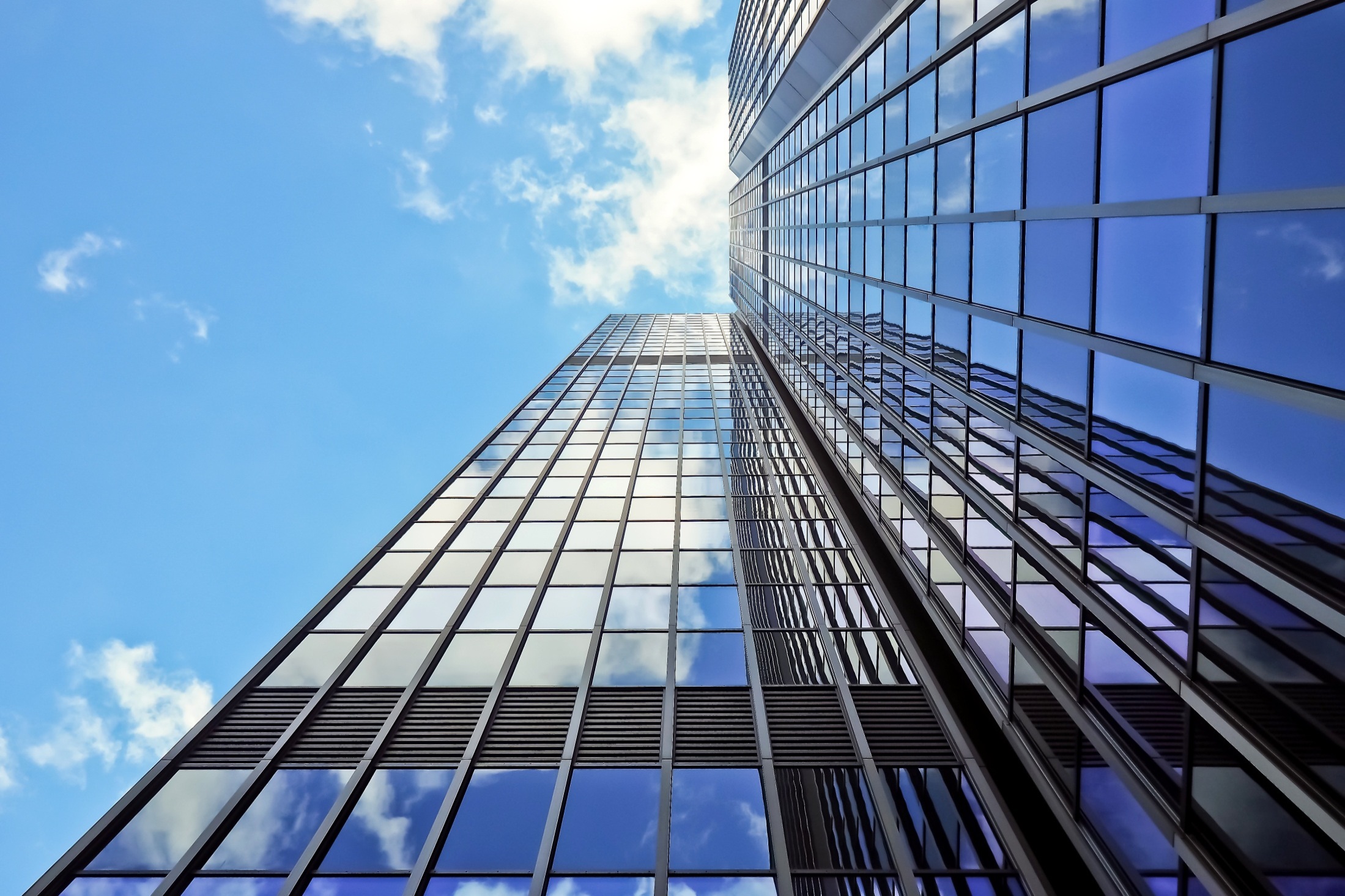 Тольяттинская филармония
В юбилейном XXV сезоне тольяттинская филармония увеличила количество абонементных программ до 21 и вышла на новые концертные площадки


Ярмарка абонементов (10 сентября). 
      21 абонементная программа
 
Литературно-музыкальная программа «через сотни разъединяющих лет» к 125-летию со дня рождения Марины Цветаевой (октябрь)
 
Литературно-музыкальная композиция по мотивам романа М. Твена «Том Сойер и его друзья» (октябрь)
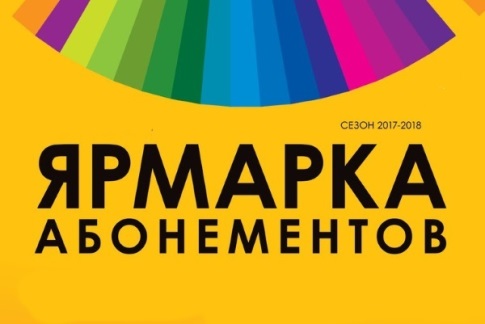 Яркие события сезона
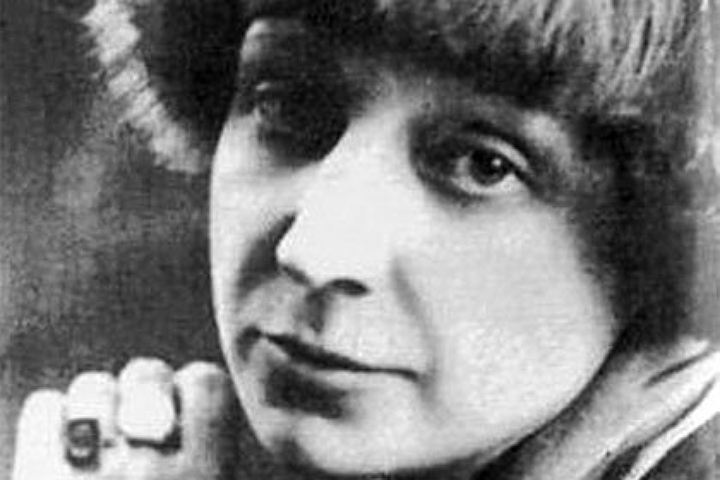 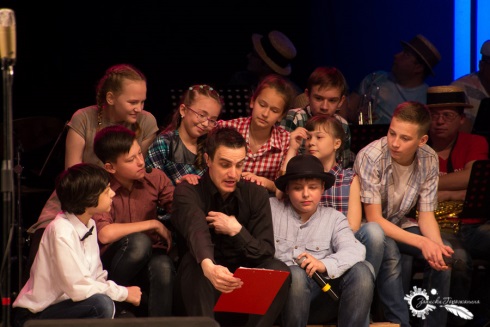 2
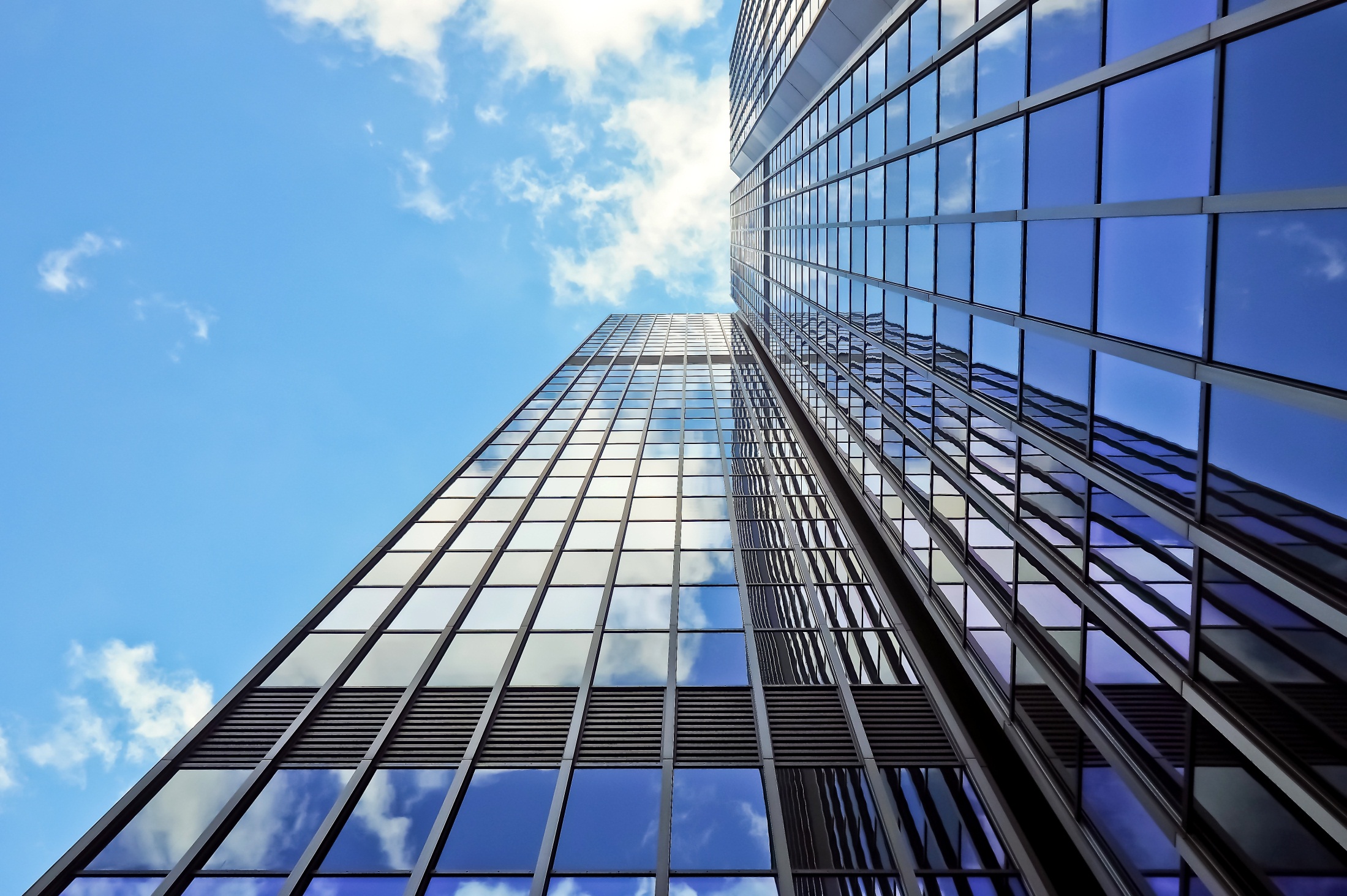 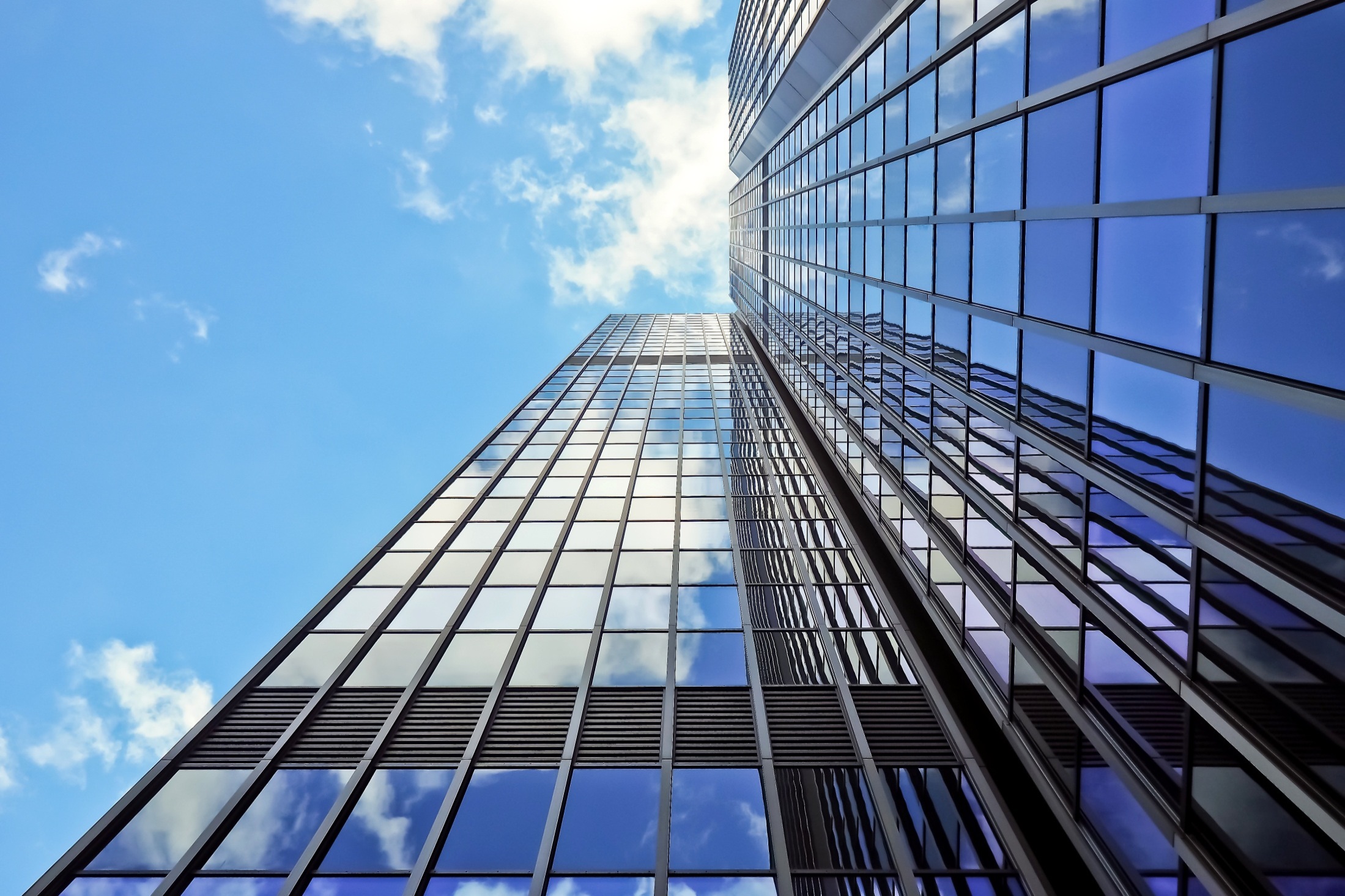 Тольяттинская филармония
Гастроли Игоря Бутмана и Московского джазового оркестра (октябрь)


Программа «Как умел, так и жил» к 80-летию со дня рождения Владимира Высоцкого (январь)


Концерт Андрея Гугнина (рояль) и симфонического оркестра Тольяттинской филармонии под управлением Тимура Зангиева (апрель)
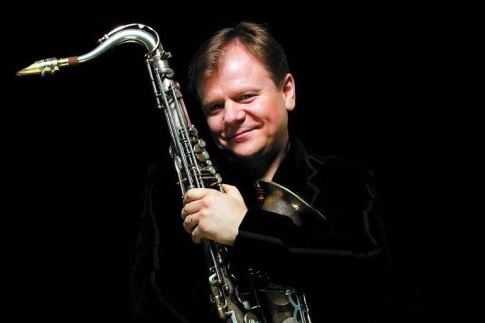 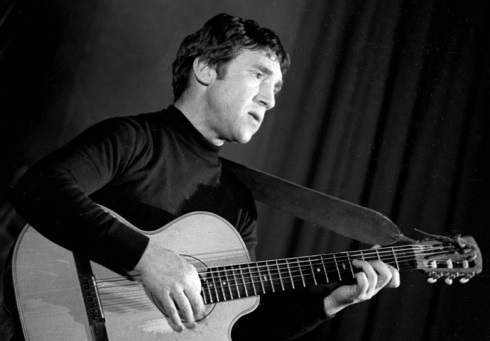 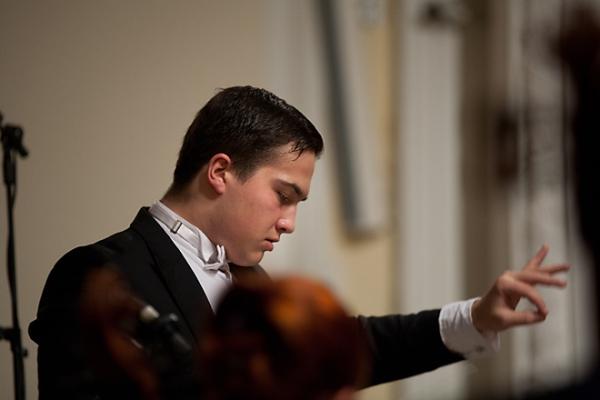 3
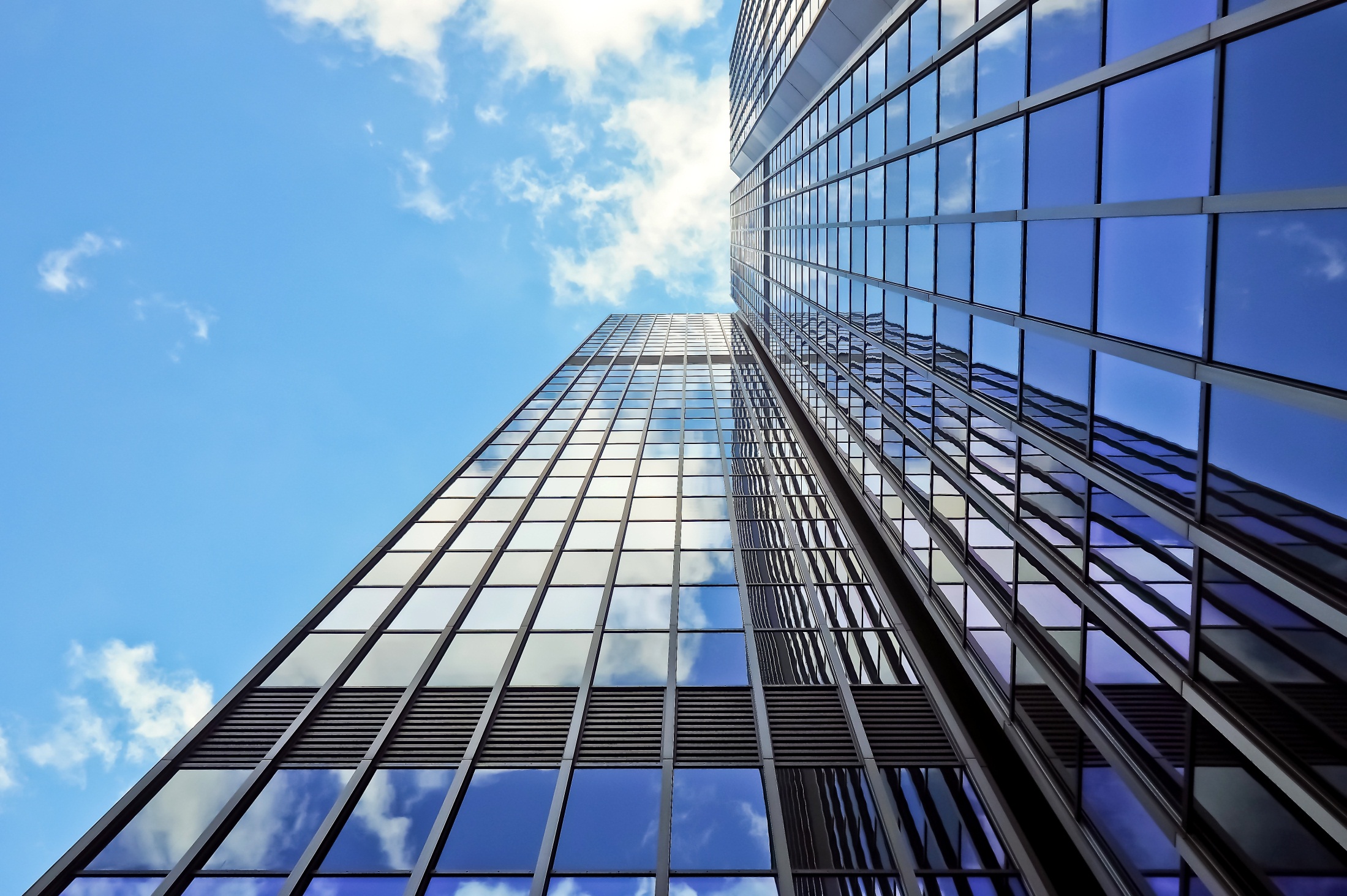 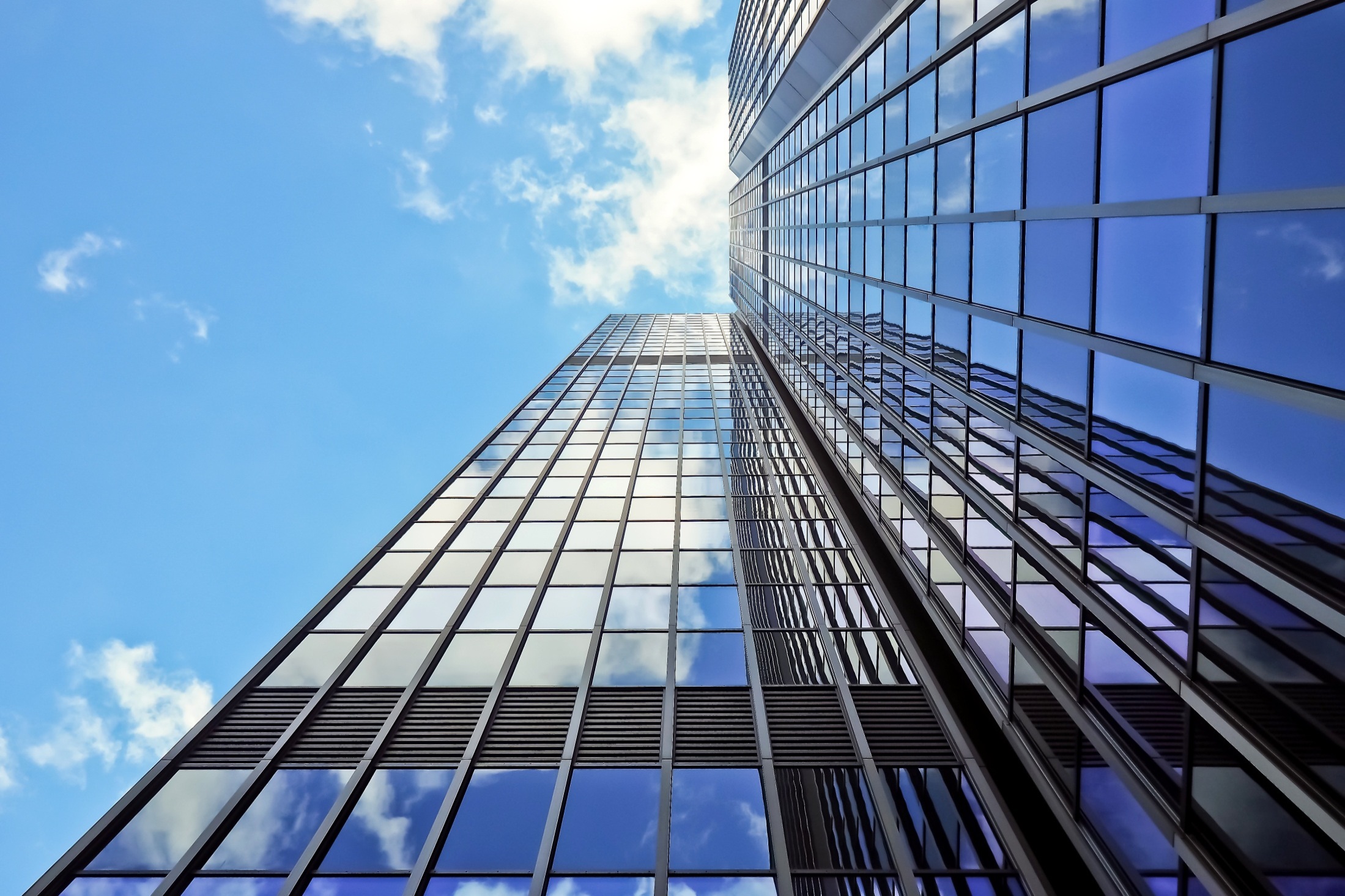 ТЮЗ «Дилижанс»
25 декабря 2017г. театр отмечает 25 лет с момента основания. Юбилей театр планирует отметить с обновленным звуковым и световым оборудованием. 


День открытых дверей. Премьера «Малыш и Карлсон» (16 сентября)

Спектакль «Долорес Клейборн» (Стивен Кинг) (октябрь)

Детское музыкальное шоу «Поющий Дилижанс» (ноябрь)
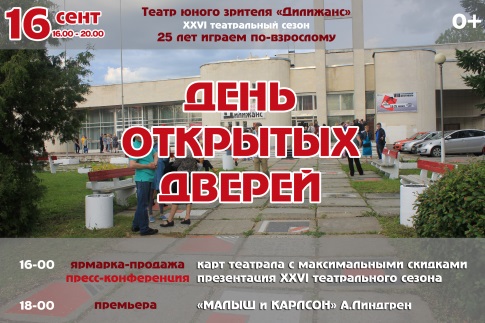 Яркие события сезона
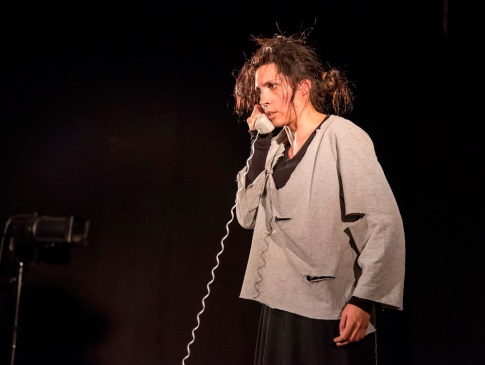 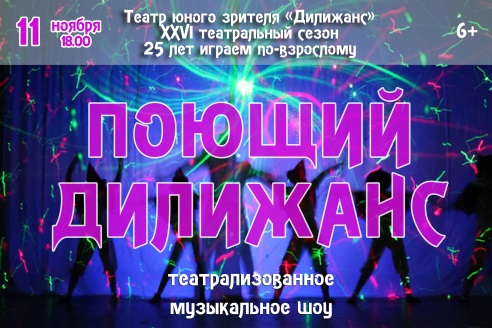 4
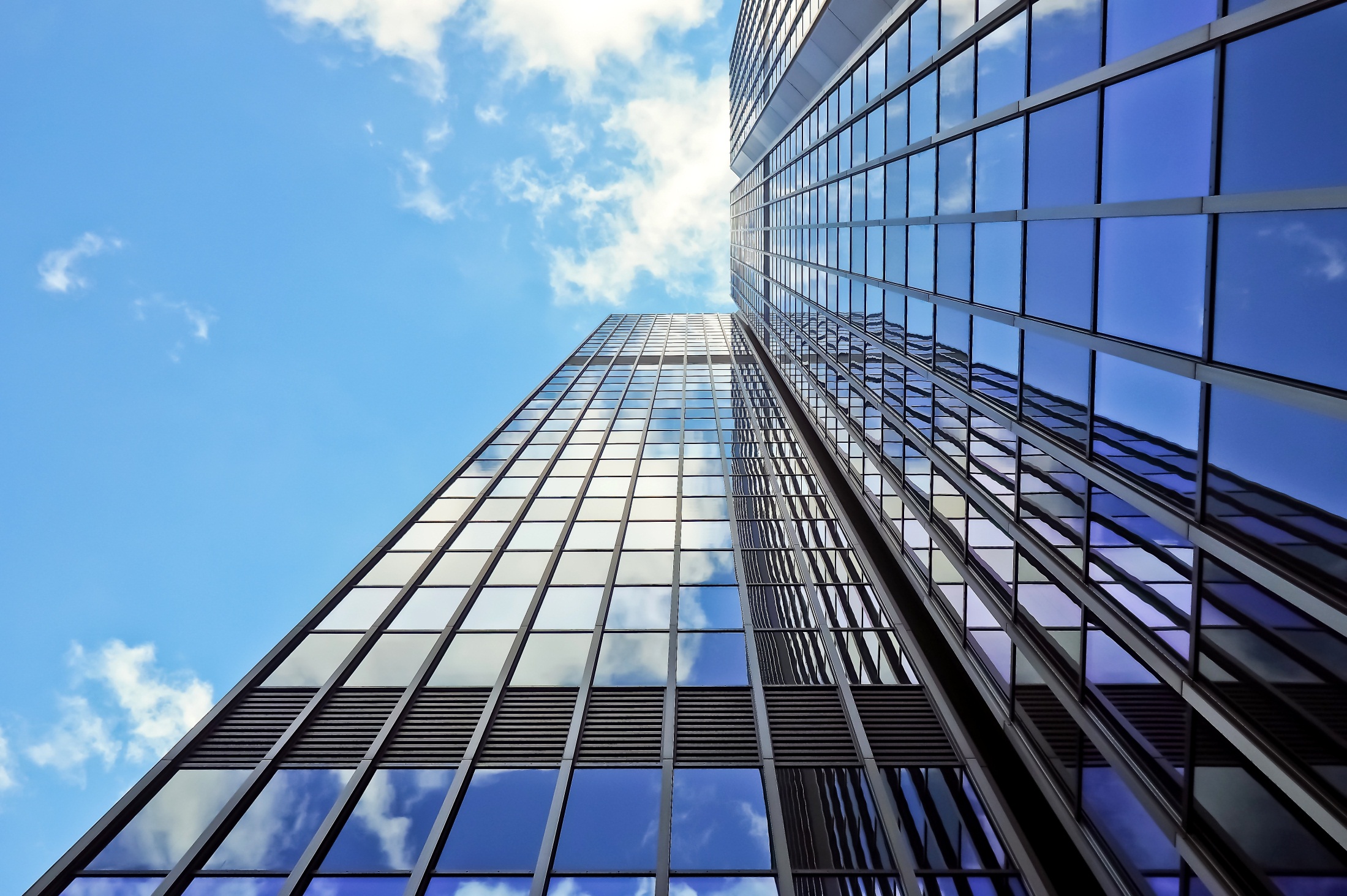 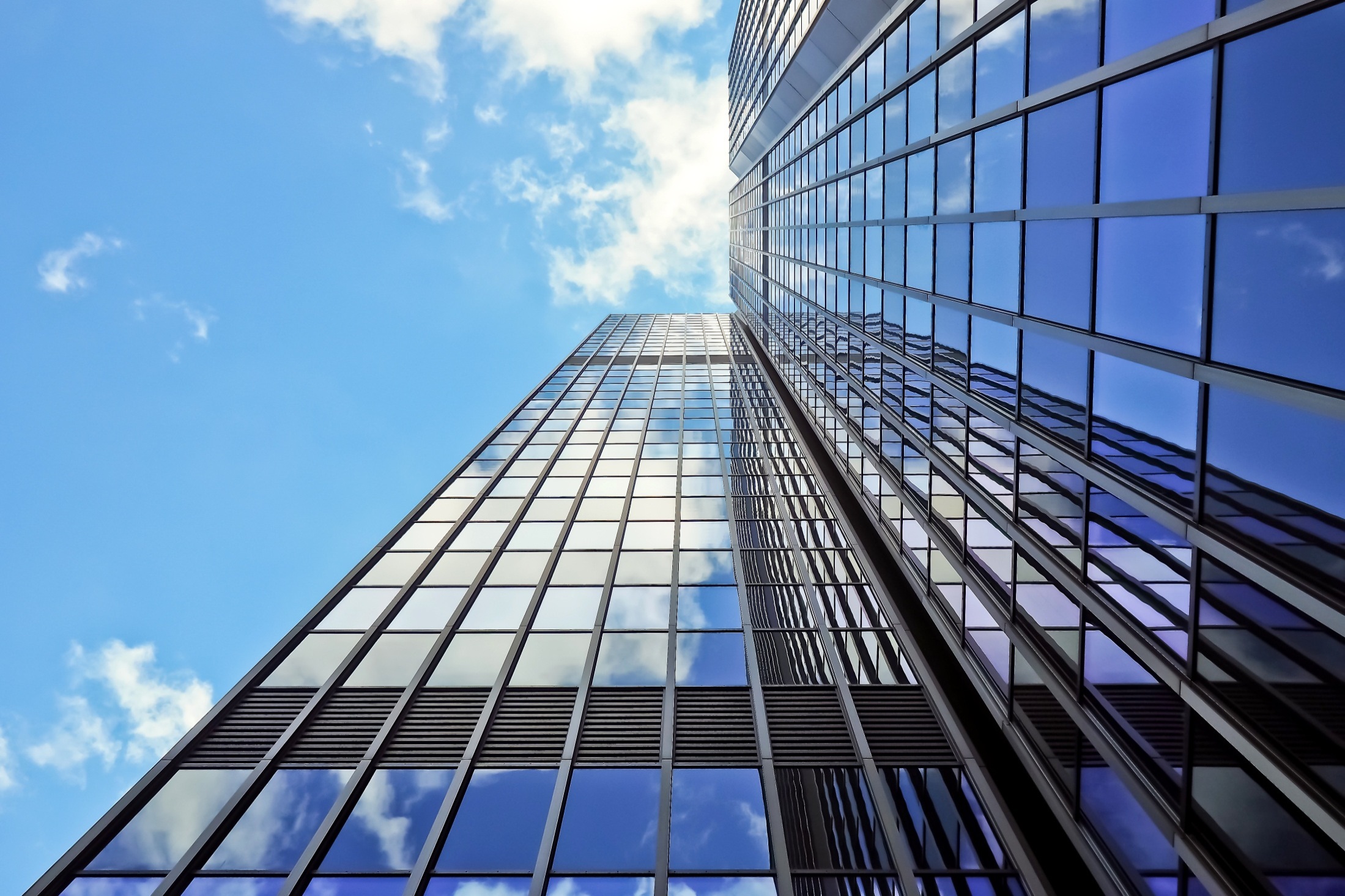 ТЮЗ «Дилижанс»
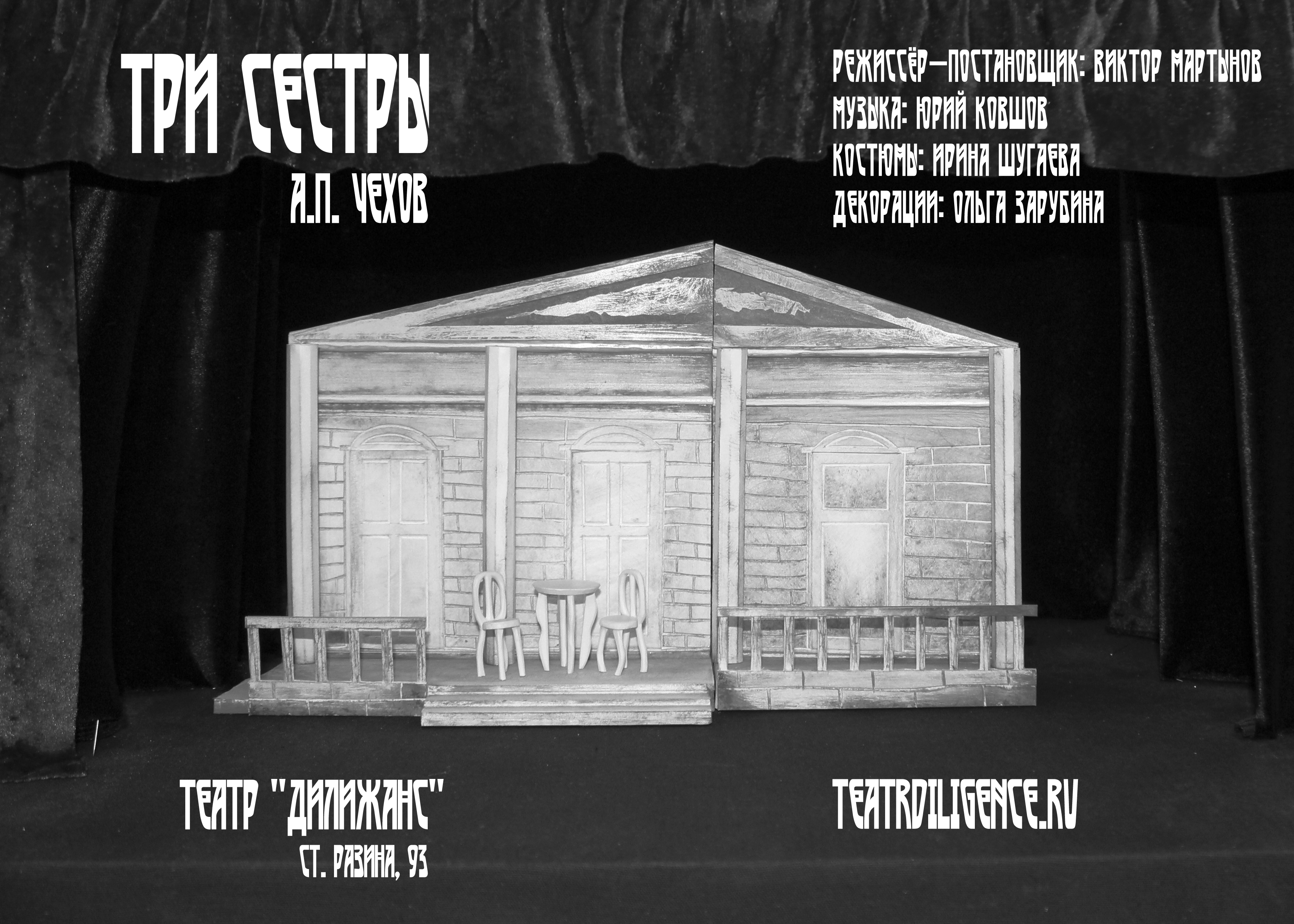 Премьера спектакля А. Чехов «Три сестры» (декабрь)




Юбилейный вечер театра (декабрь)




Спектакль «Вверх кармашками» (Е.Зубарева) (февраль)
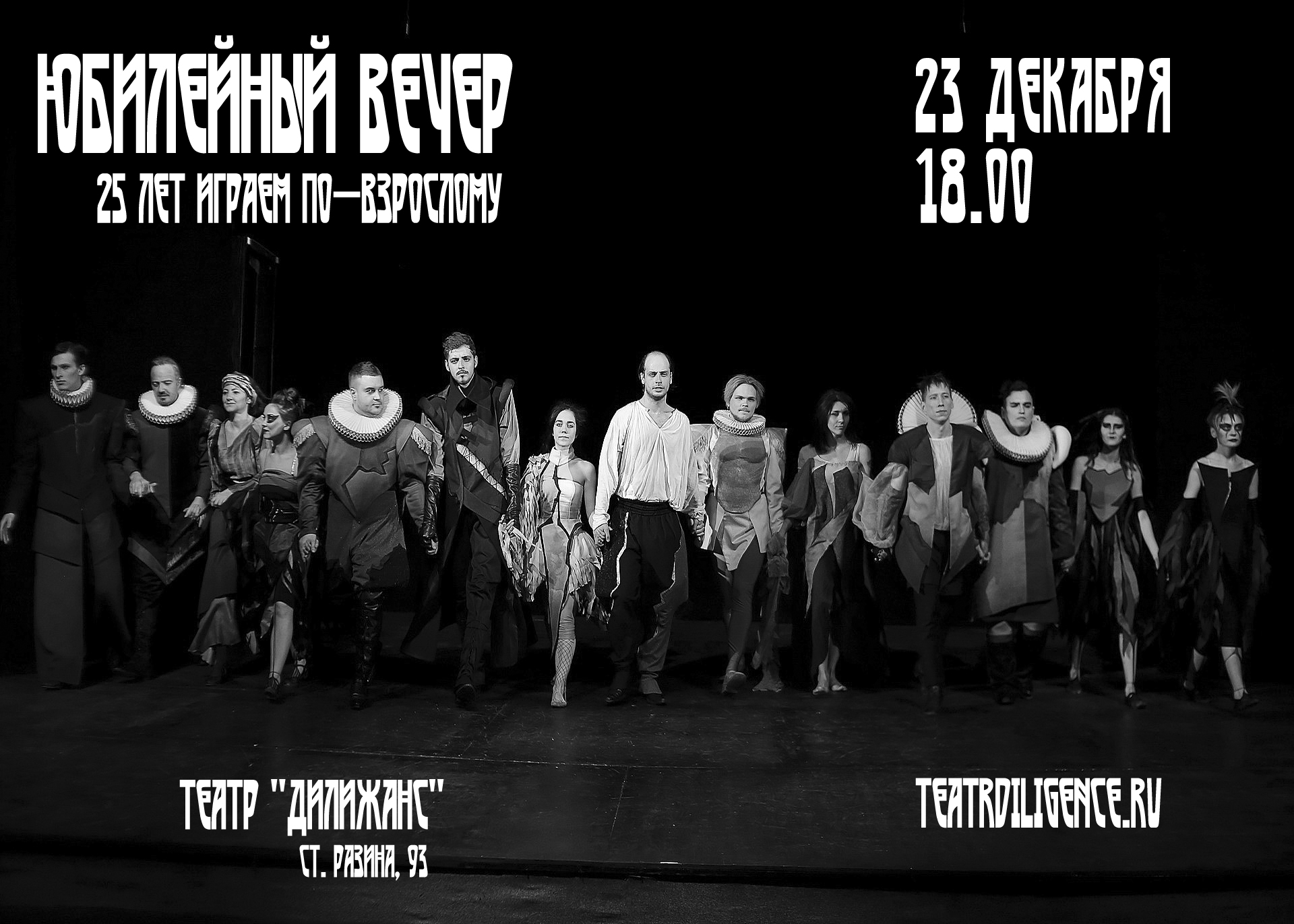 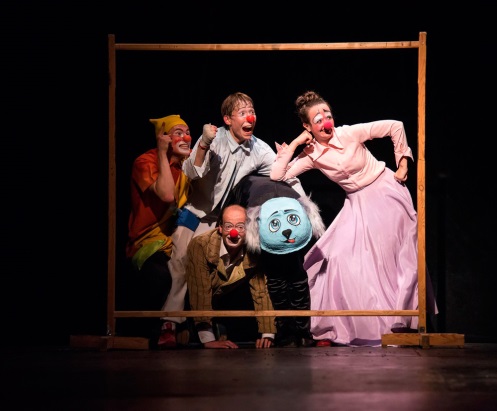 5
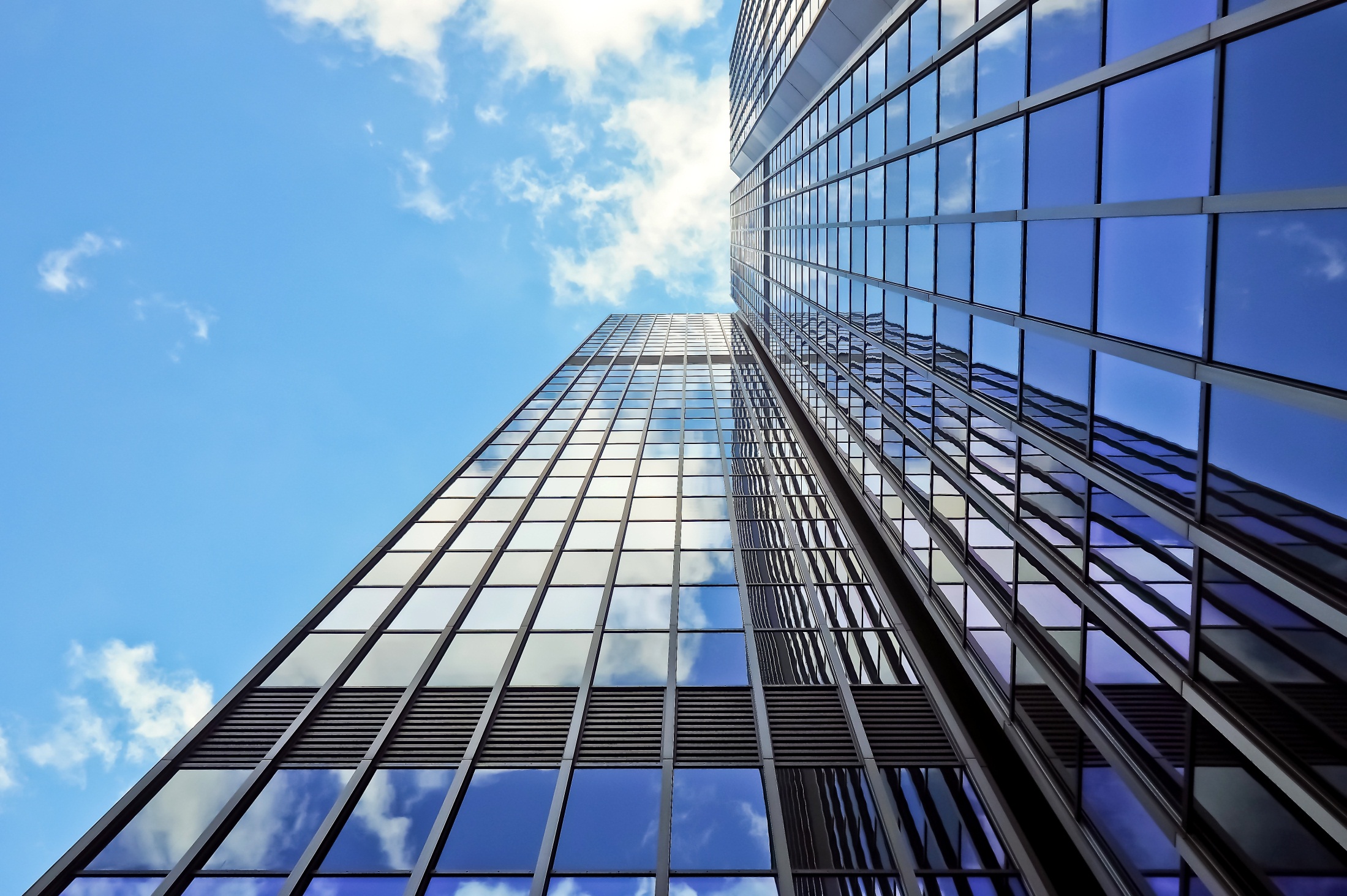 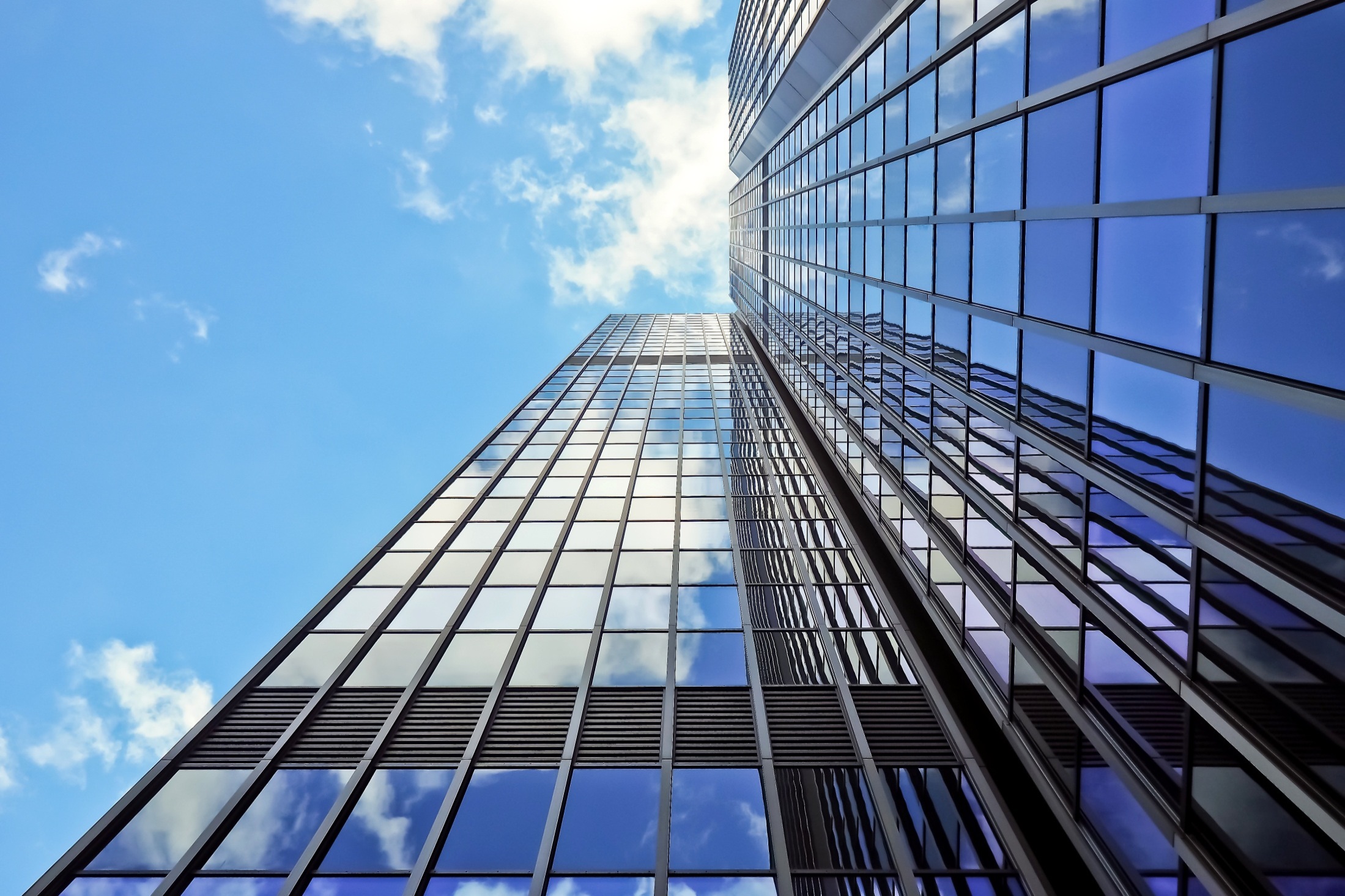 ТЮЗ «Дилижанс»
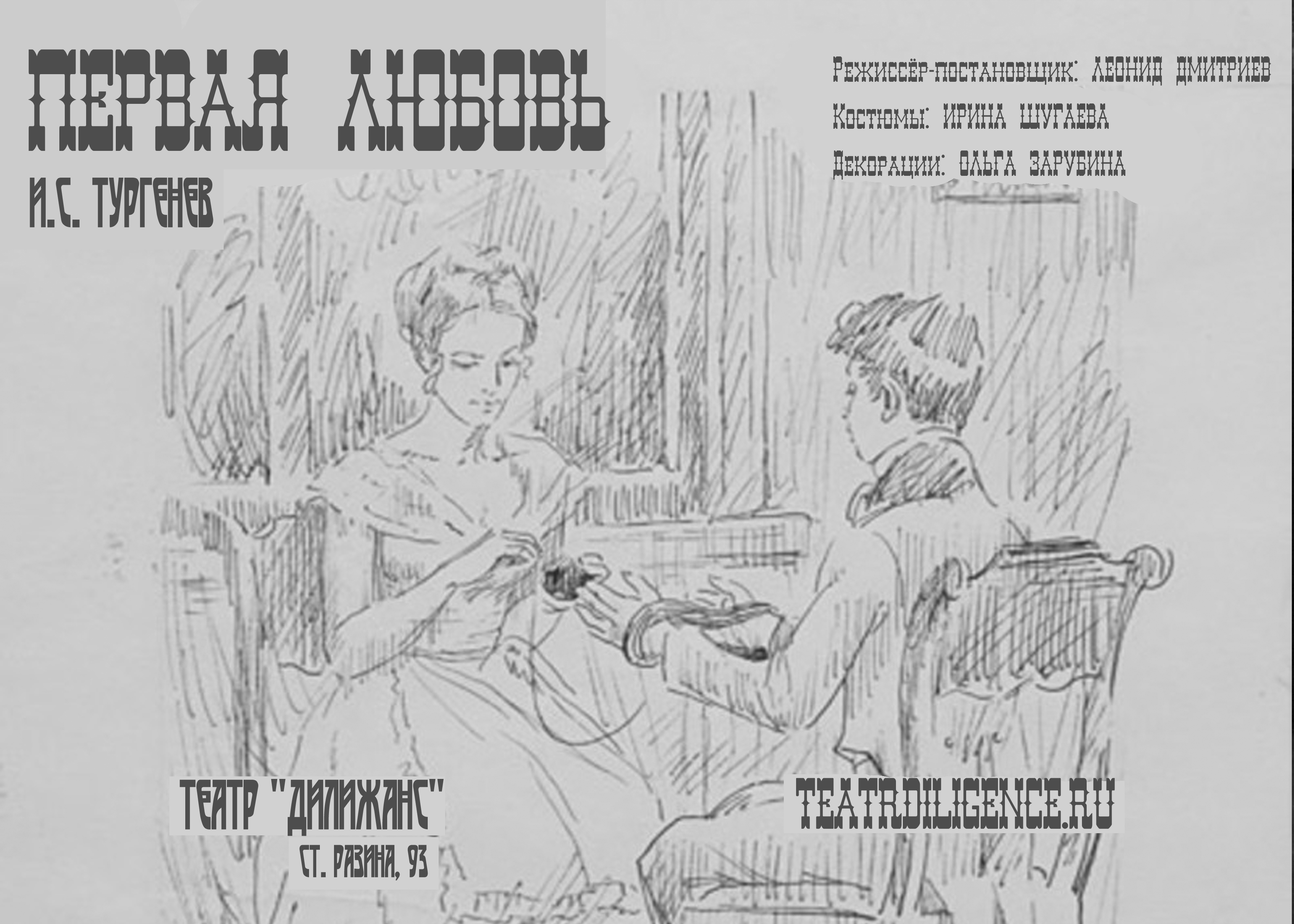 Премьера И.Тургенев «Первая любовь» (апрель)



IX фестиваль «Премьера одной репетиции»  (июнь)



Проект «Театр + Школа + Семья» 
      (сентябрь - июнь)
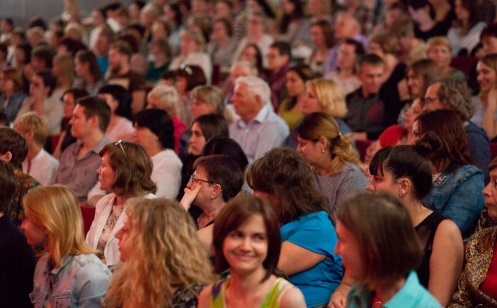 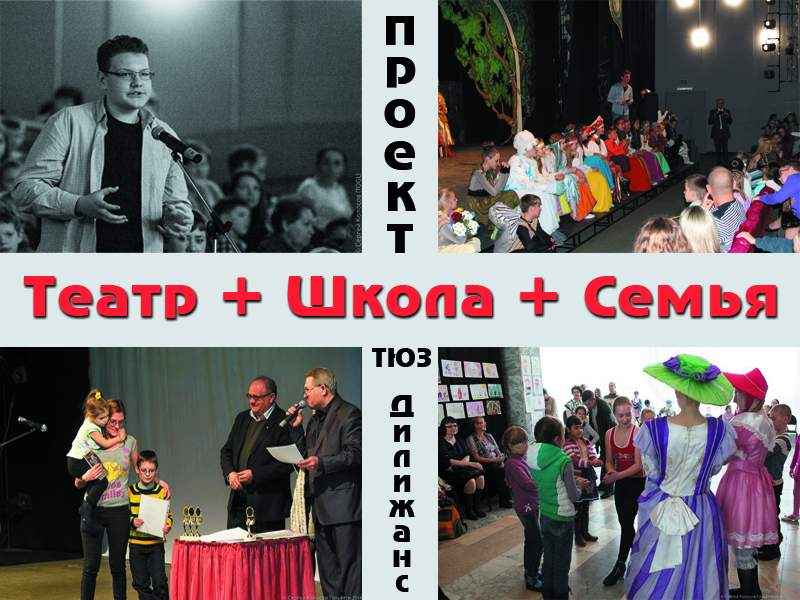 6
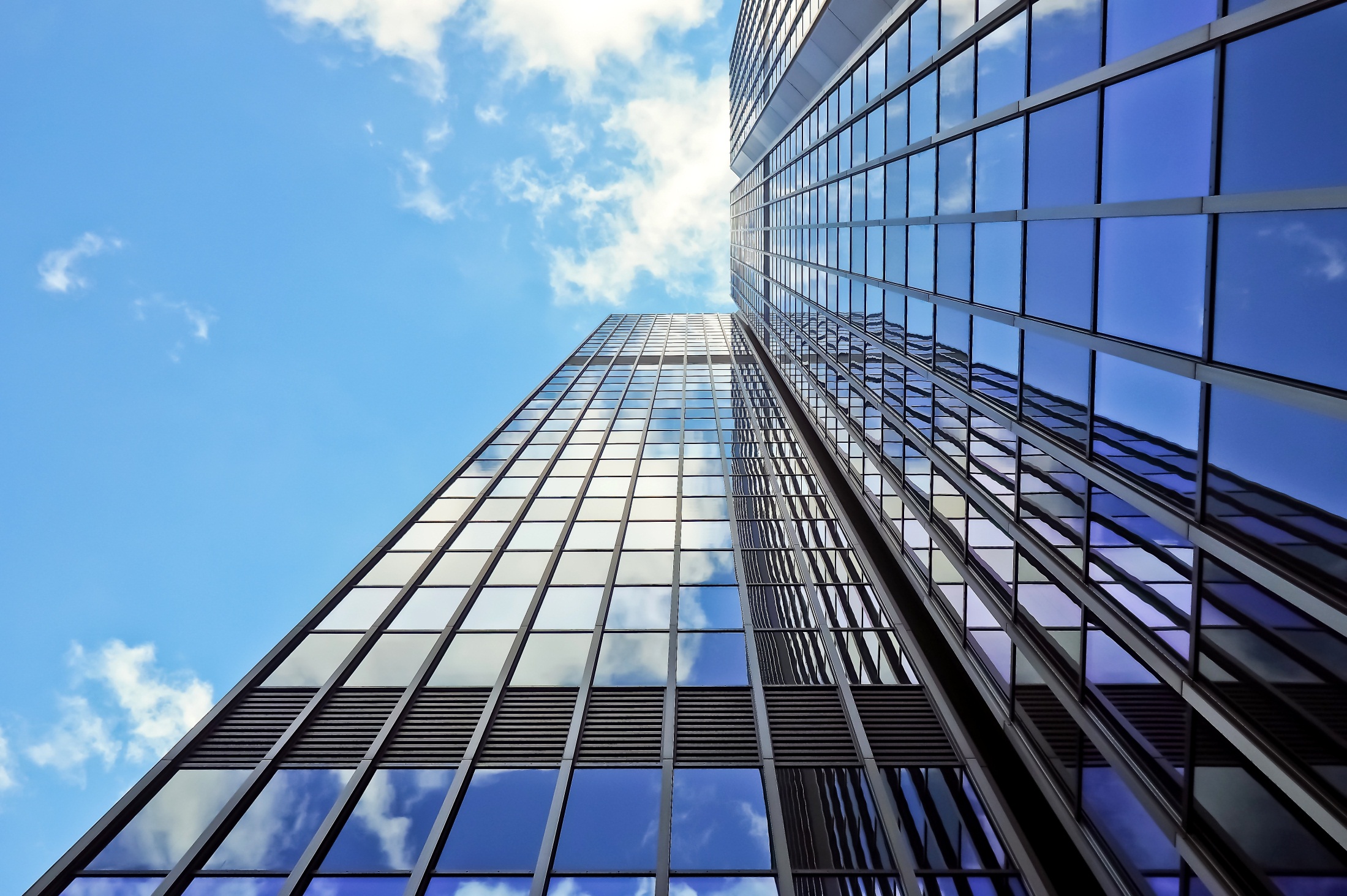 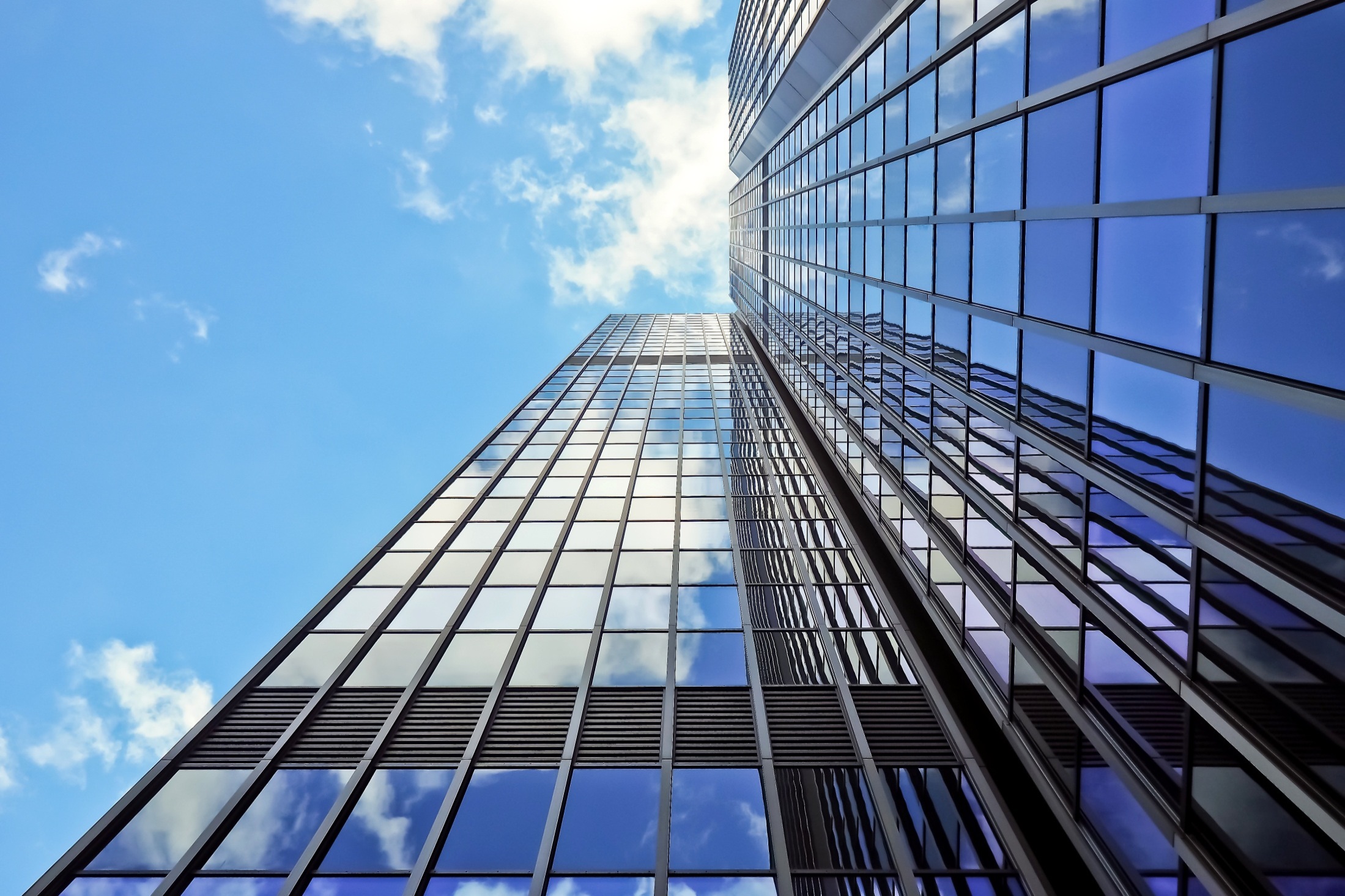 Театр кукол «Пилигрим»
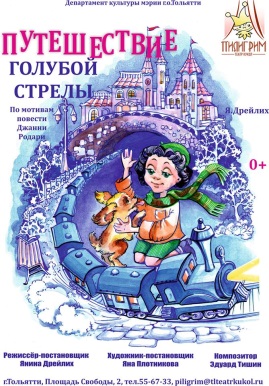 В сентябре театр начинает юбилейный 45 сезон. 



Открытие сезона. Спектакль «Путешествие голубой стрелы» (2 сентября)

Гастроли  Московского детского театра теней (октябрь)

Премьера 2017г. Спектакль «Про Курочку Рябу, про яйцо золотое и про счастье простое» (ноябрь). Премьера пройдет при поддержке Министерства культуры Самарской области и Министерства культуры РФ.
Яркие события сезона
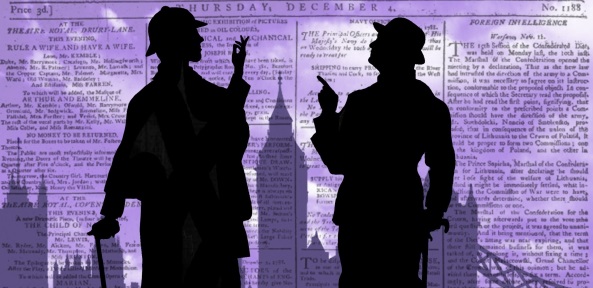 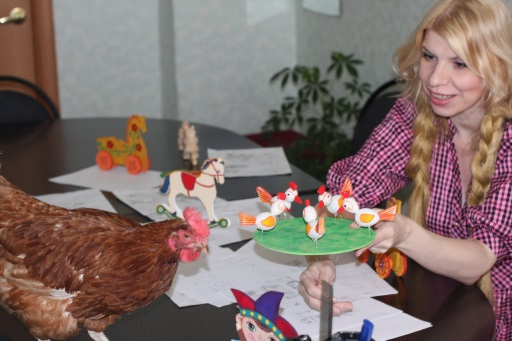 7
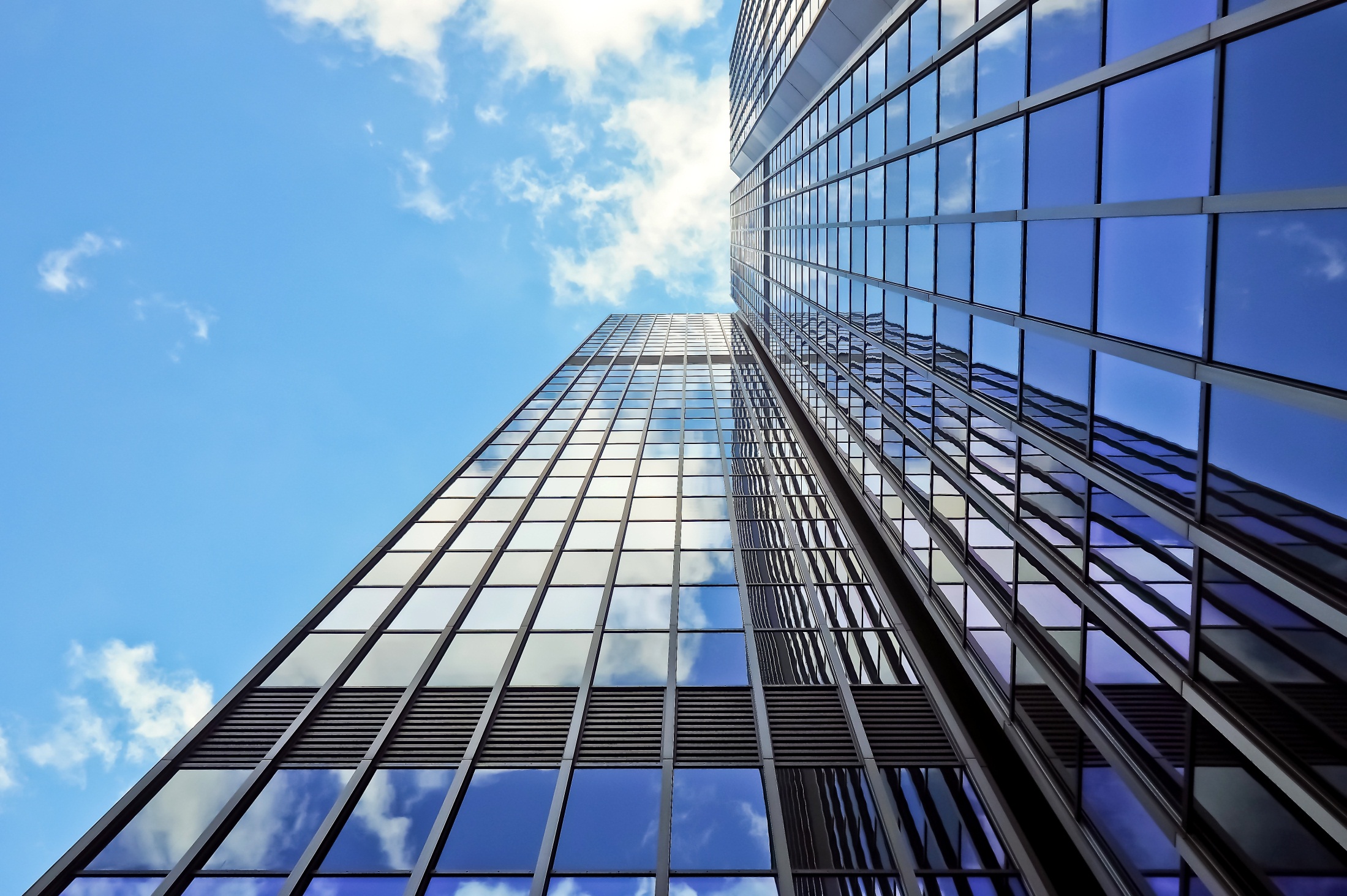 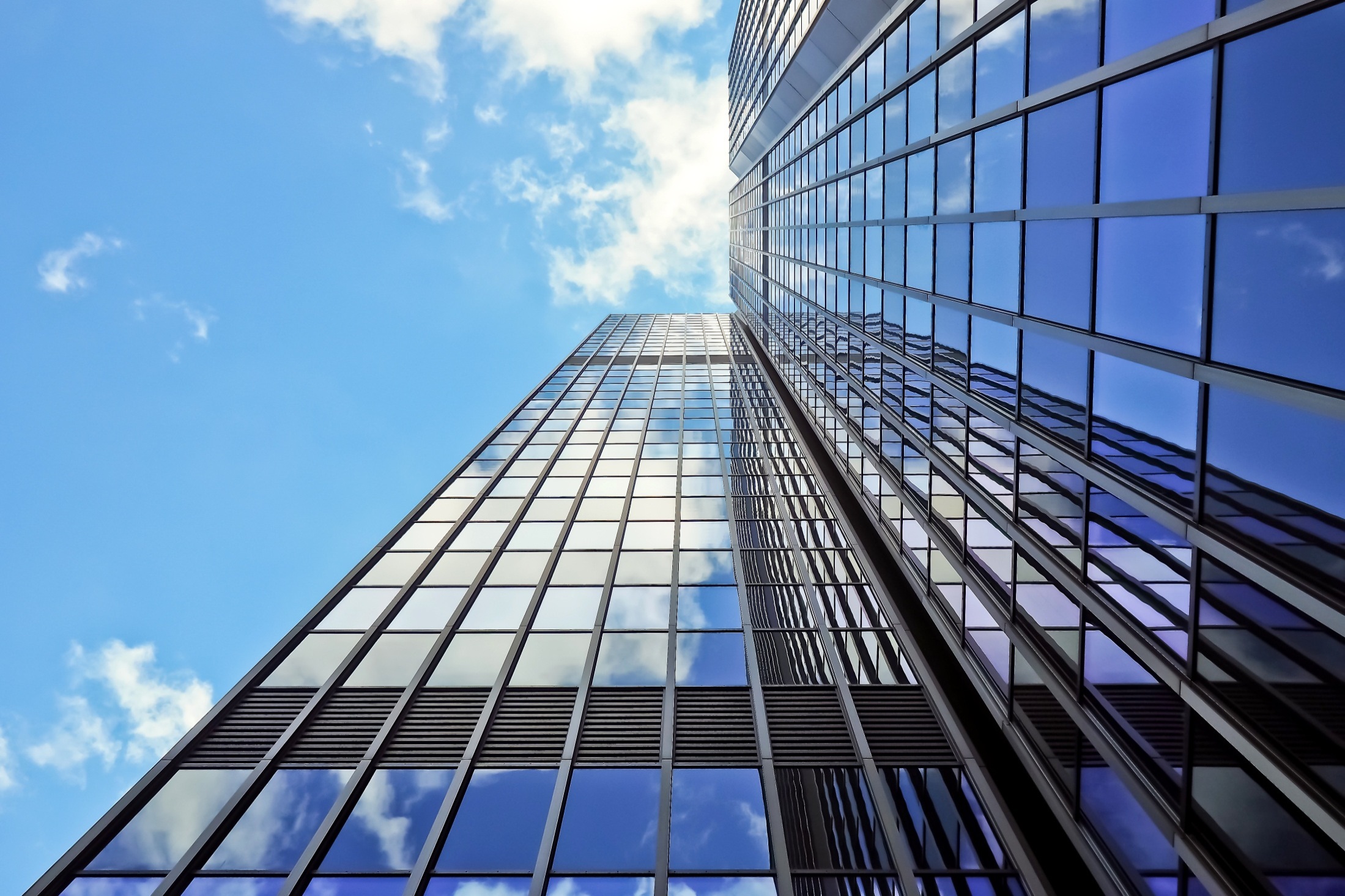 Театр кукол «Пилигрим»
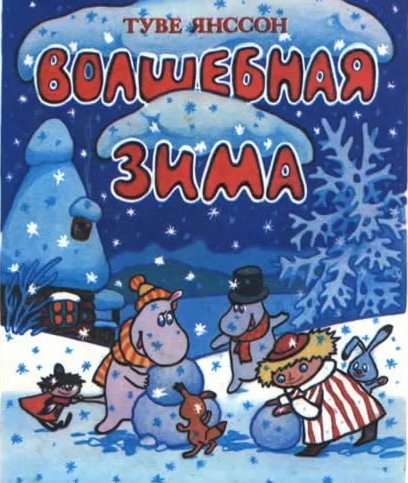 Спектакль «Муми-тролль и волшебная зима» (Туве Янссон) (декабрь)




Премьера. Спектакль «Русалочка» 
      (Г.Х. Андерсон) (март)



Спектакль «Чучело» (В.Железников) (июнь)
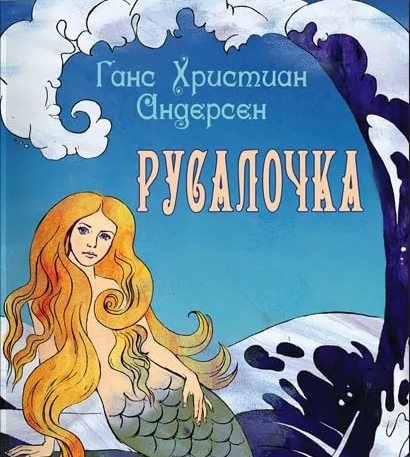 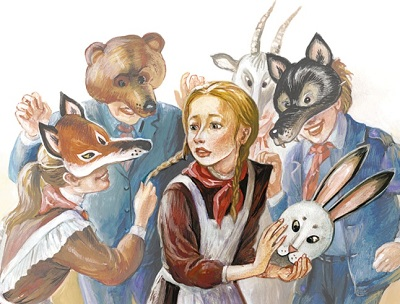 8
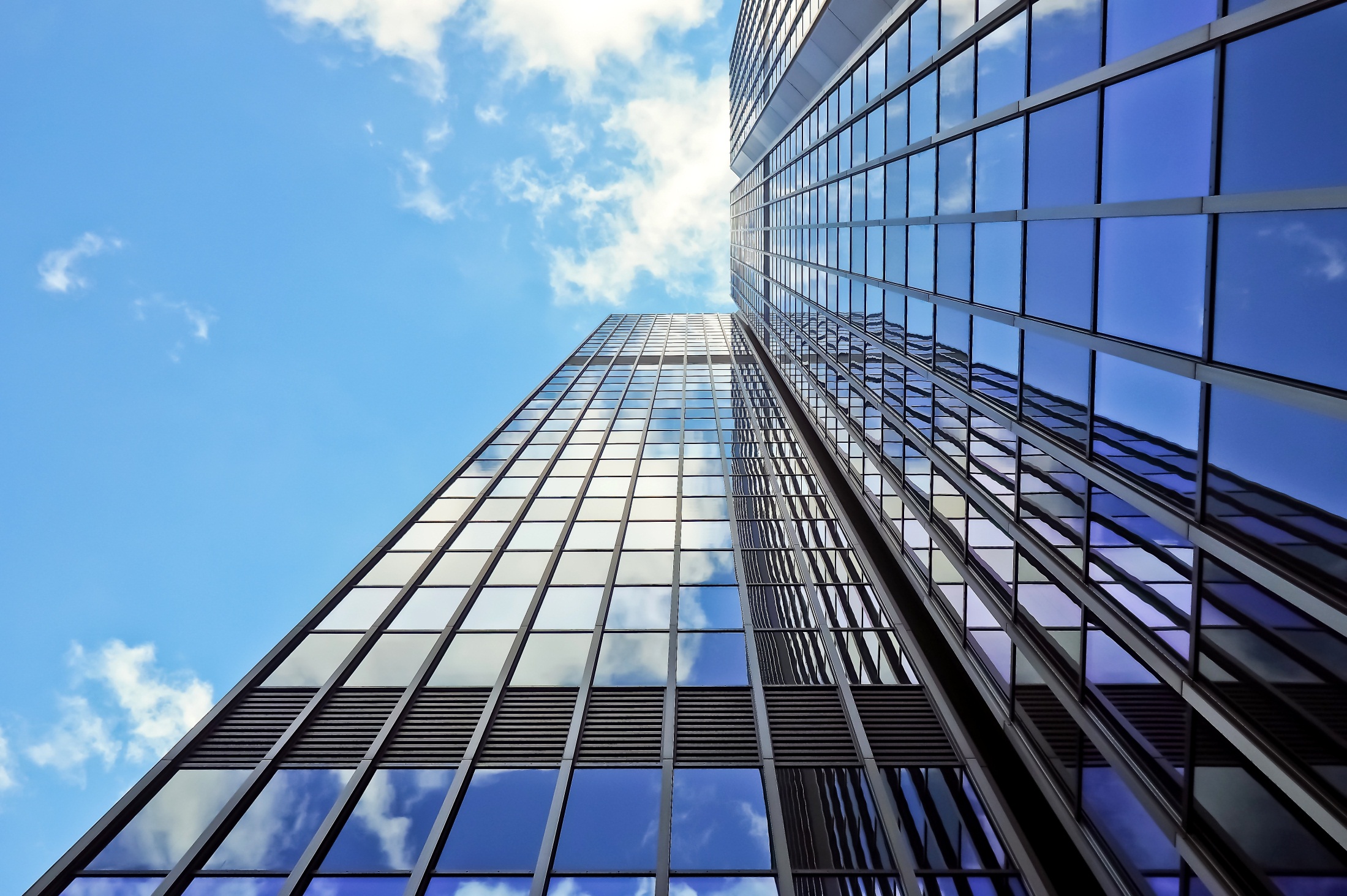 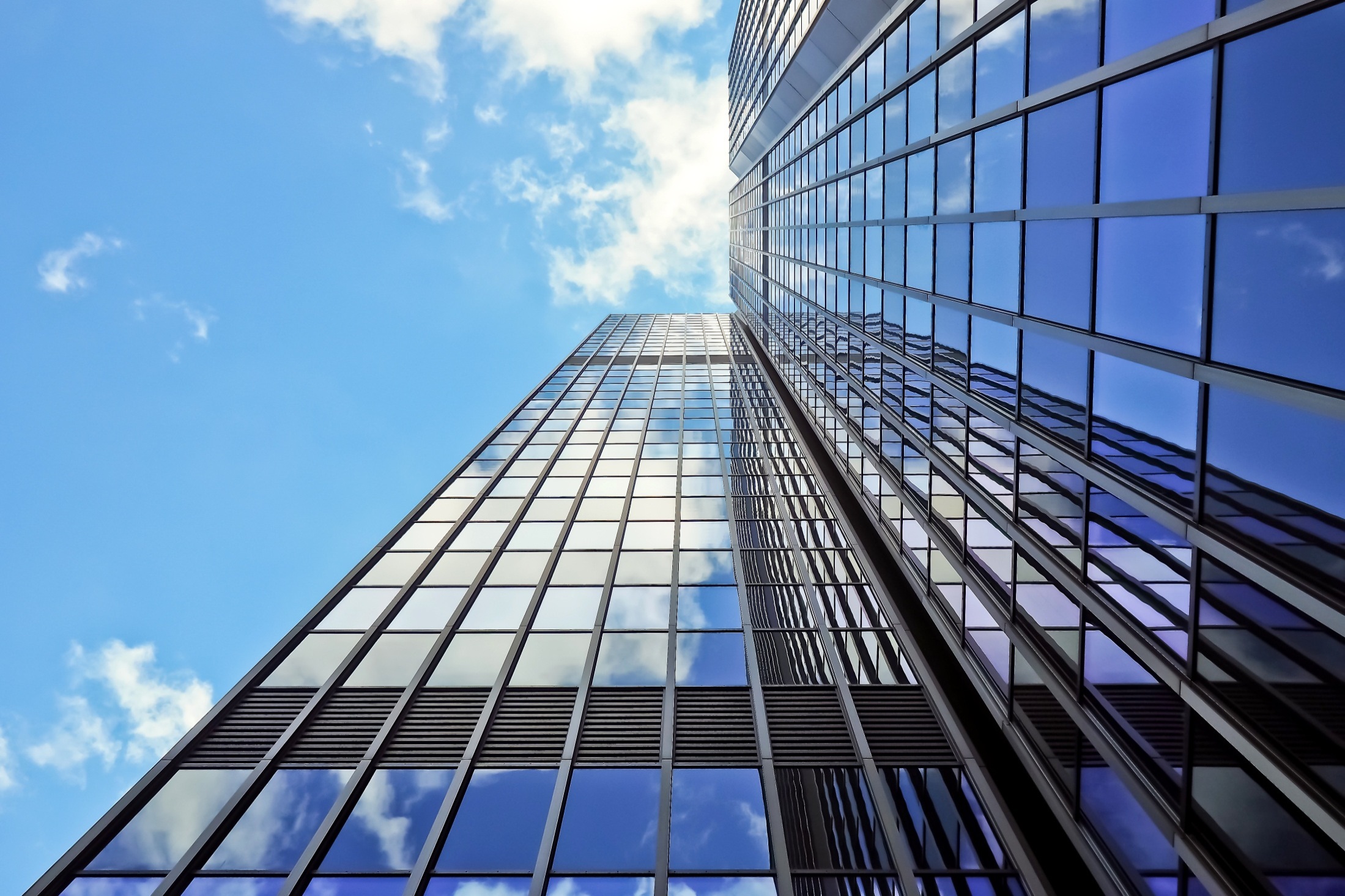 Молодежный драматический театр
27 марта 2018г. театр отмечает 25 лет с момента основания. В феврале МДТ открывает малую сцену, где будут проходить репетиции и экспериментальные постановки.

Спектакль «Мужчина, который вяжет». Надежда Щербакова. Один день в одном действии (сентябрь)

Спектакль «Два клена». Евгений Шварц. Русская народная сказка (октябрь)

Спектакль «Нюра Чапай». Николай Коляда. Русская народная галлюцинация в 2-х актах и с одной коллекцией (ноябрь)
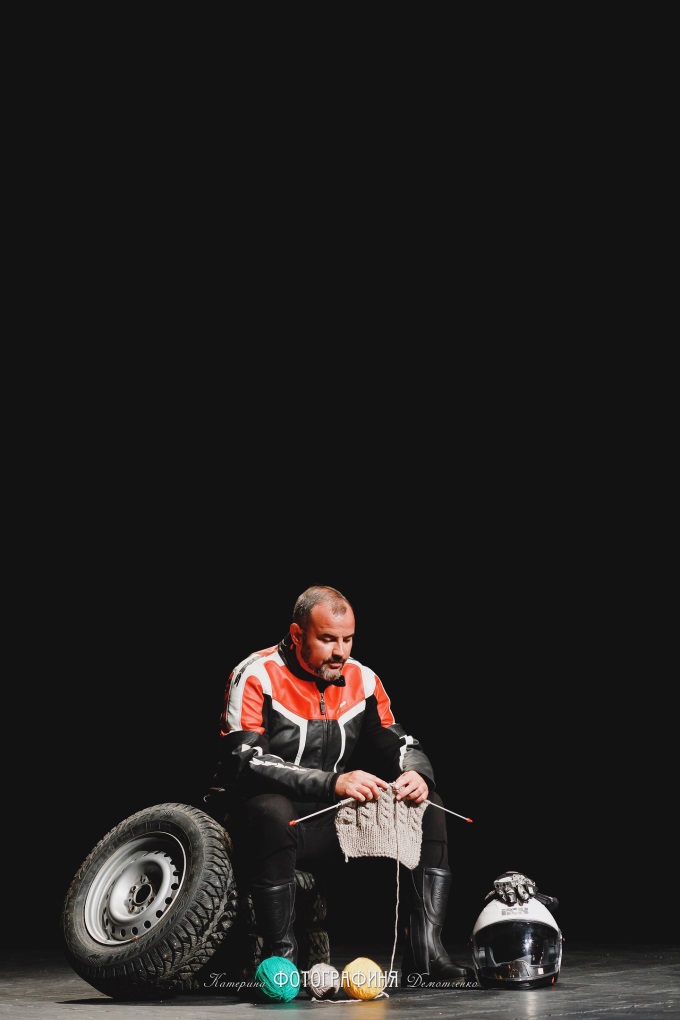 Яркие события сезона
9
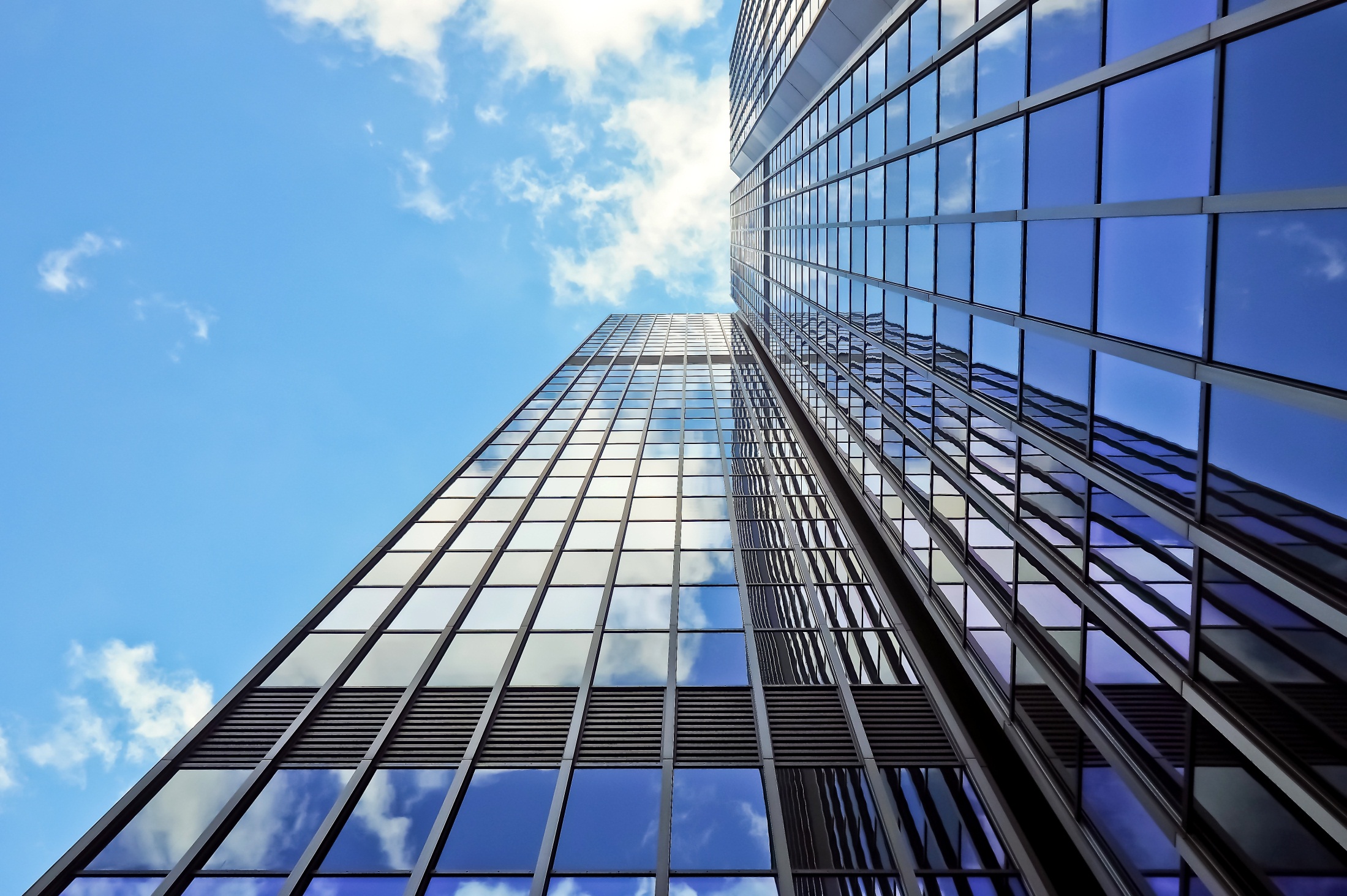 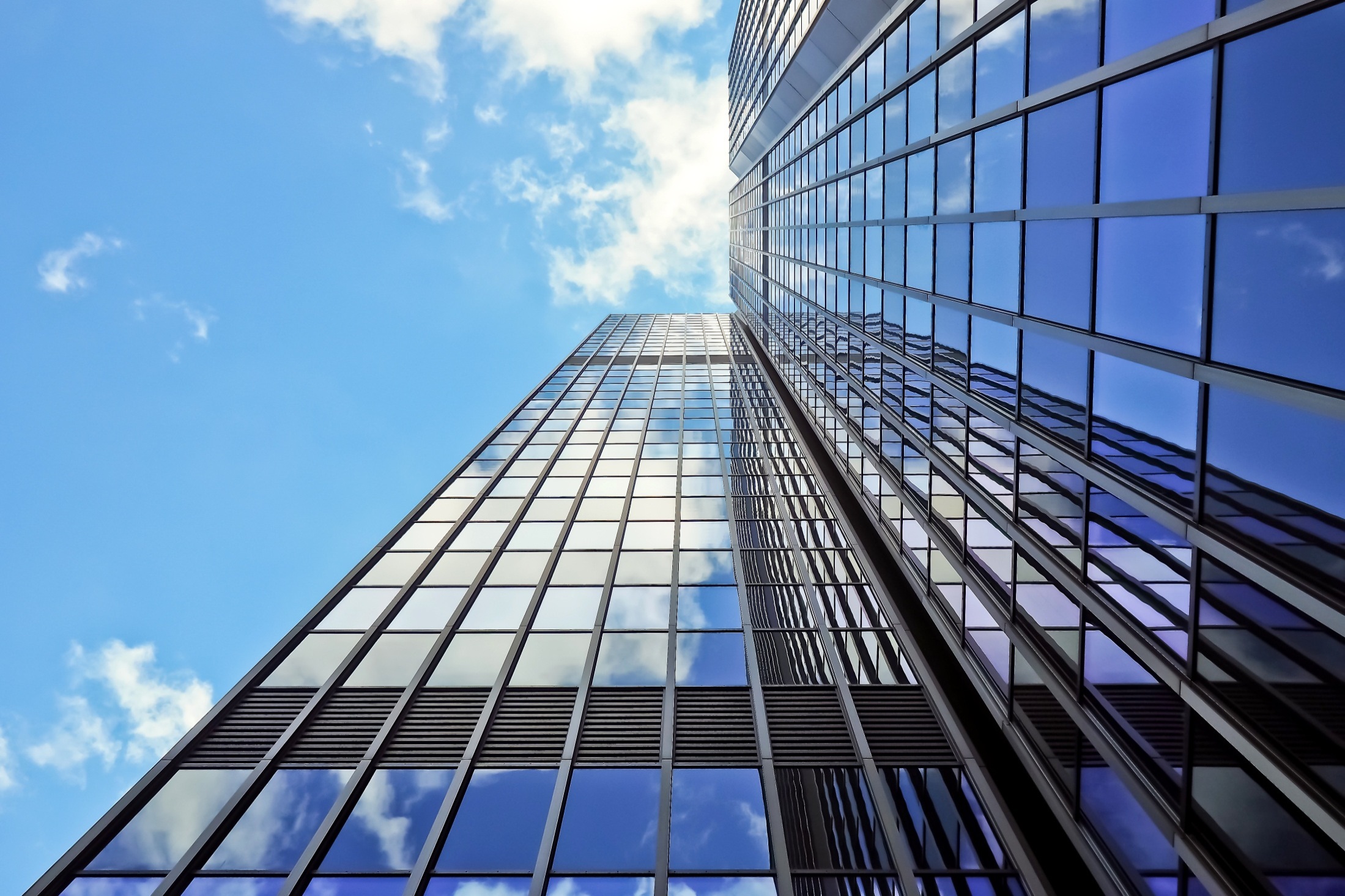 Театр «Колесо» им. Г.Б.Дроздова
2 марта 2018г. Театр отметит 30-летний юбилей. В новом сезоне труппа пополнится 4 актерами. Театр становится базовой площадкой для реализации творческих проектов Министерства культуры РФ и института ГИТИС 


Н.Островский «Как закалялась сталь», режиссер-постановщик М.Чумаченко (22 сентября)

Ж.Летраз  «Семейка Фонтанж» комедия положений, режиссер-постановщик О.Скивко . Бенефис Андрея Амшинского (К 50 –летию актера) (6 октября)
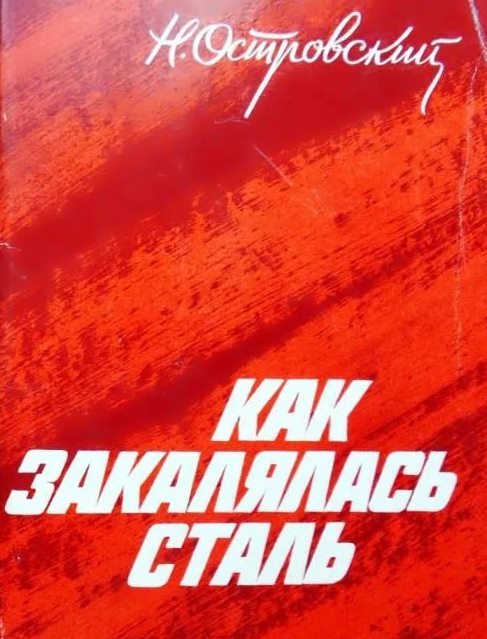 Яркие события сезона
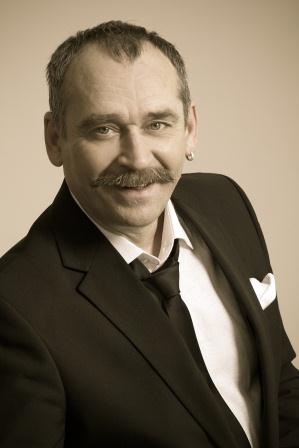 10
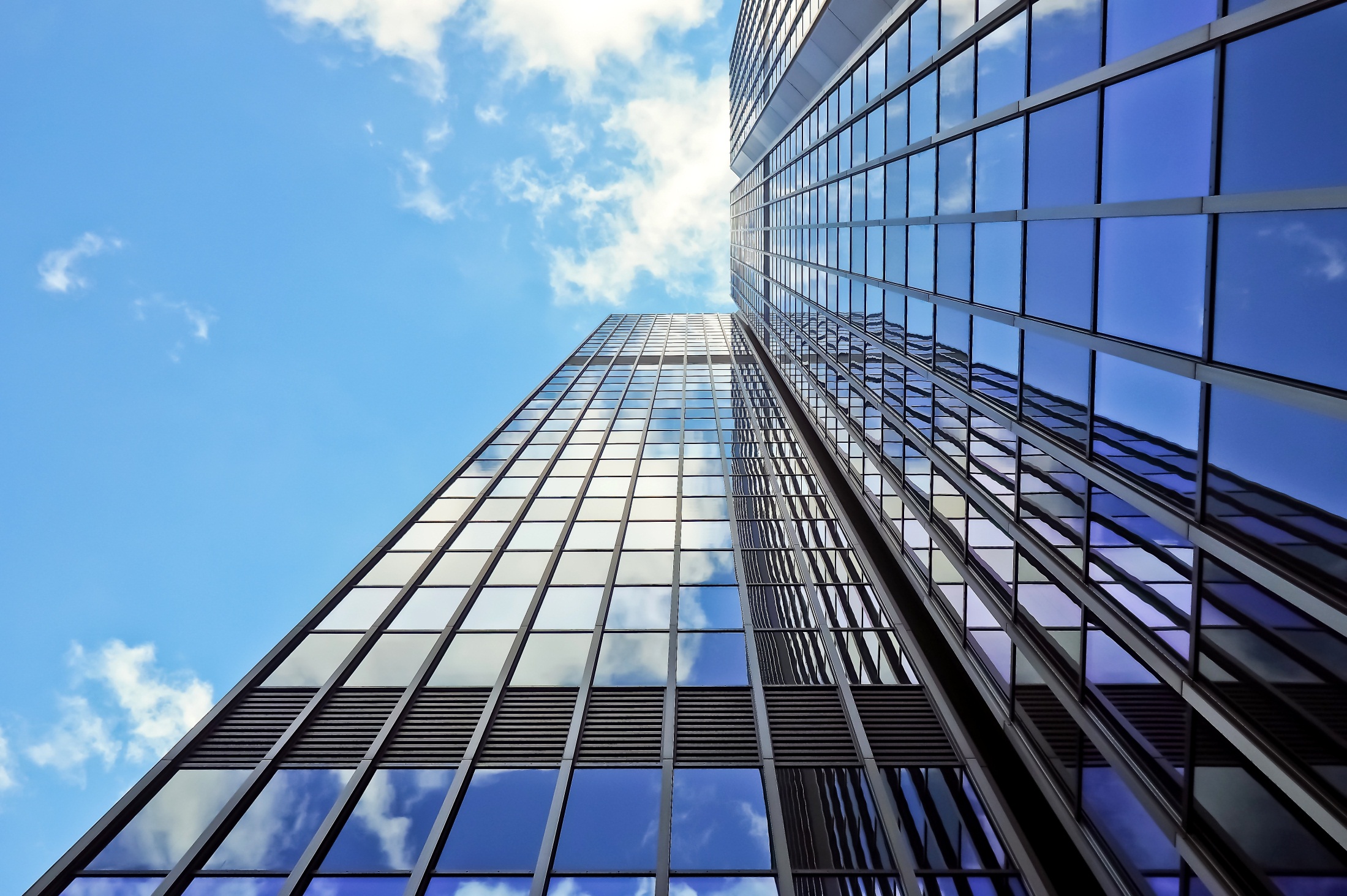 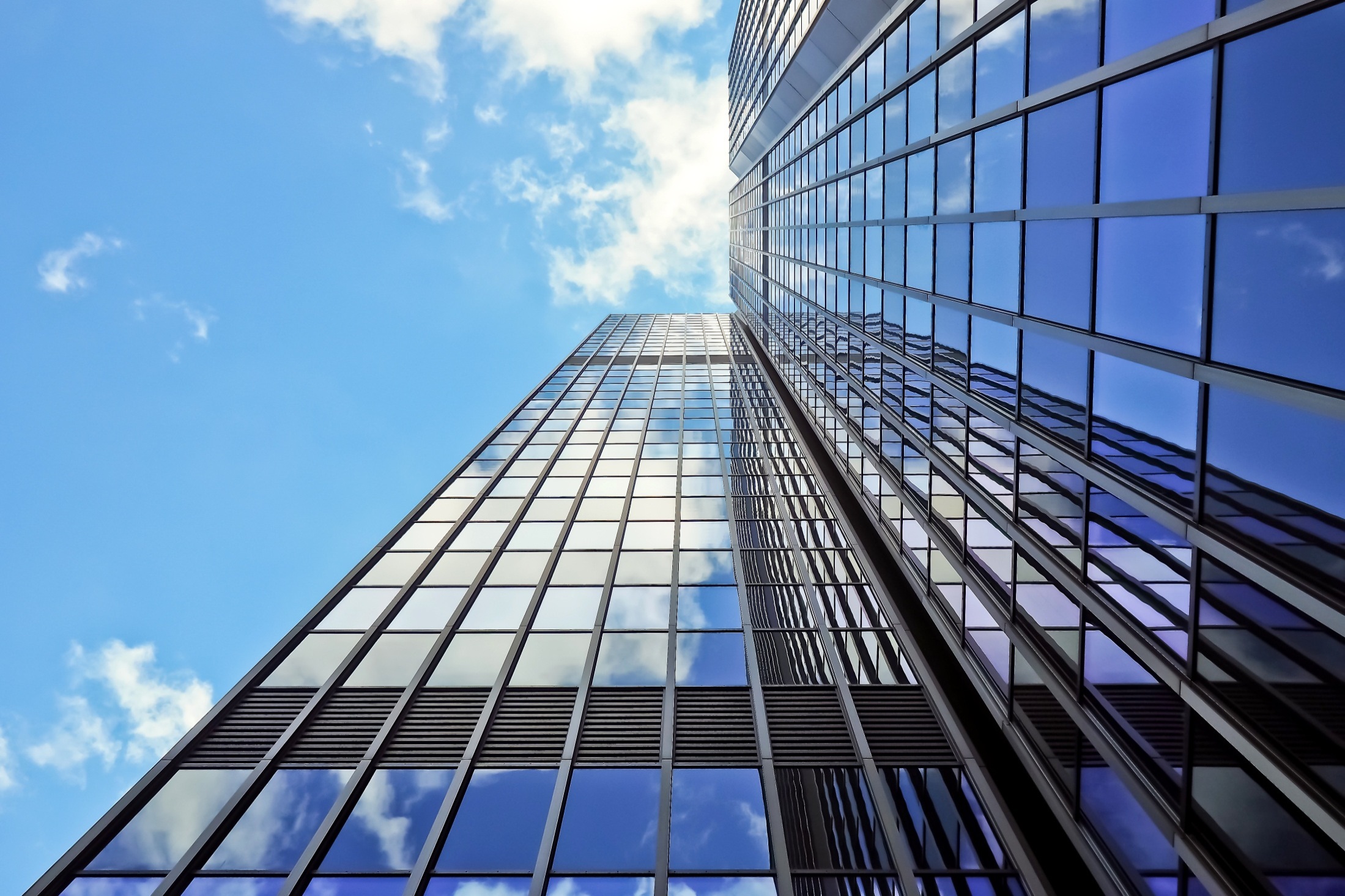 Театр «Колесо» им. Г.Б.Дроздова
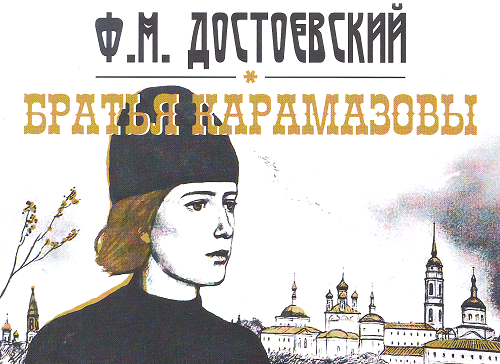 Ф.Достоевский «Братья Карамазовы» психологическая драма, режиссер-постановщик М.Чумаченко (март)




А.Островский   «Бешеные деньги» комедия , режиссер-постановщик О.Скивко (май)
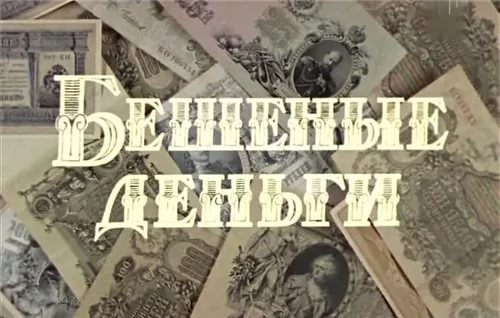 11
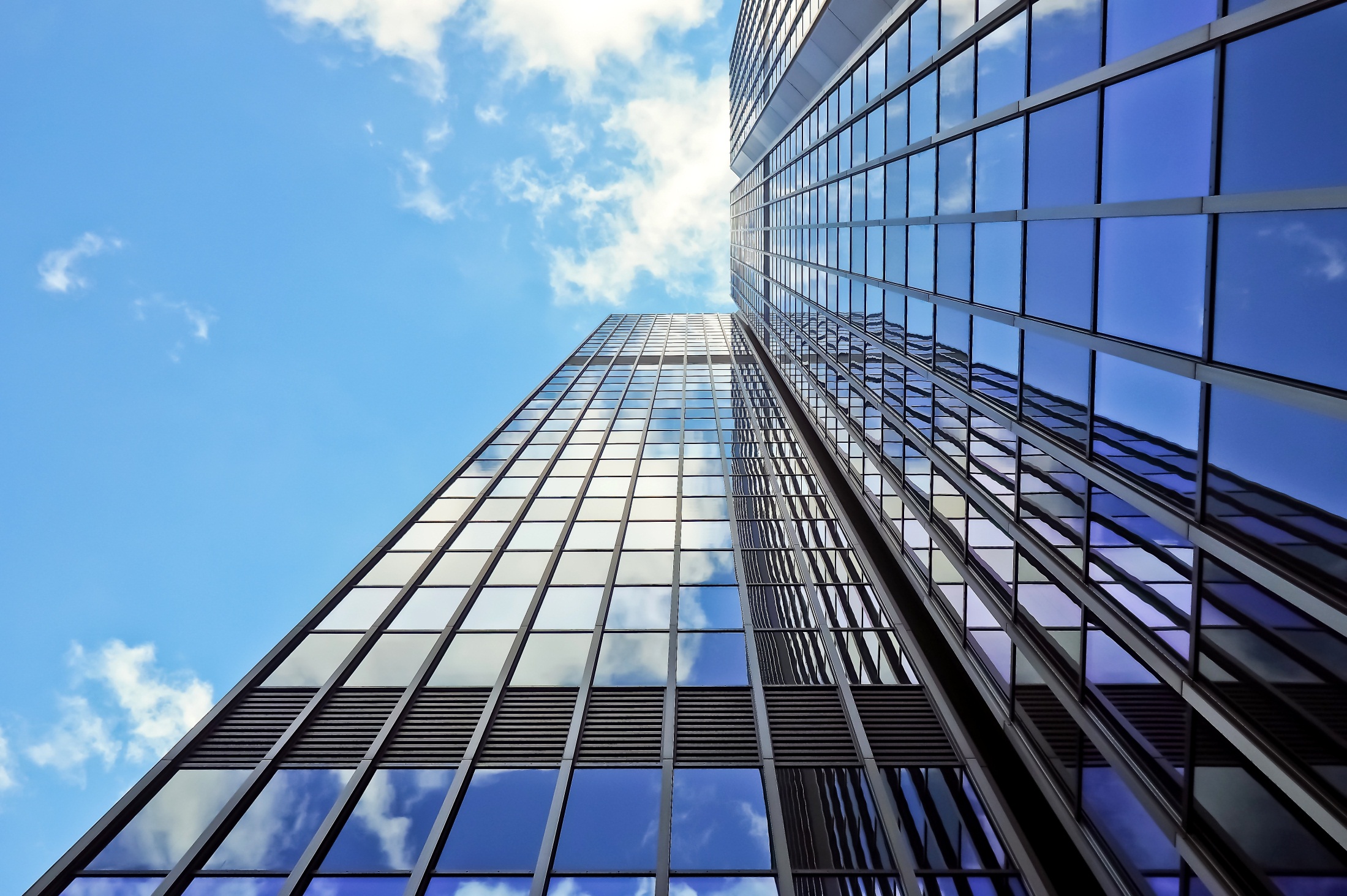 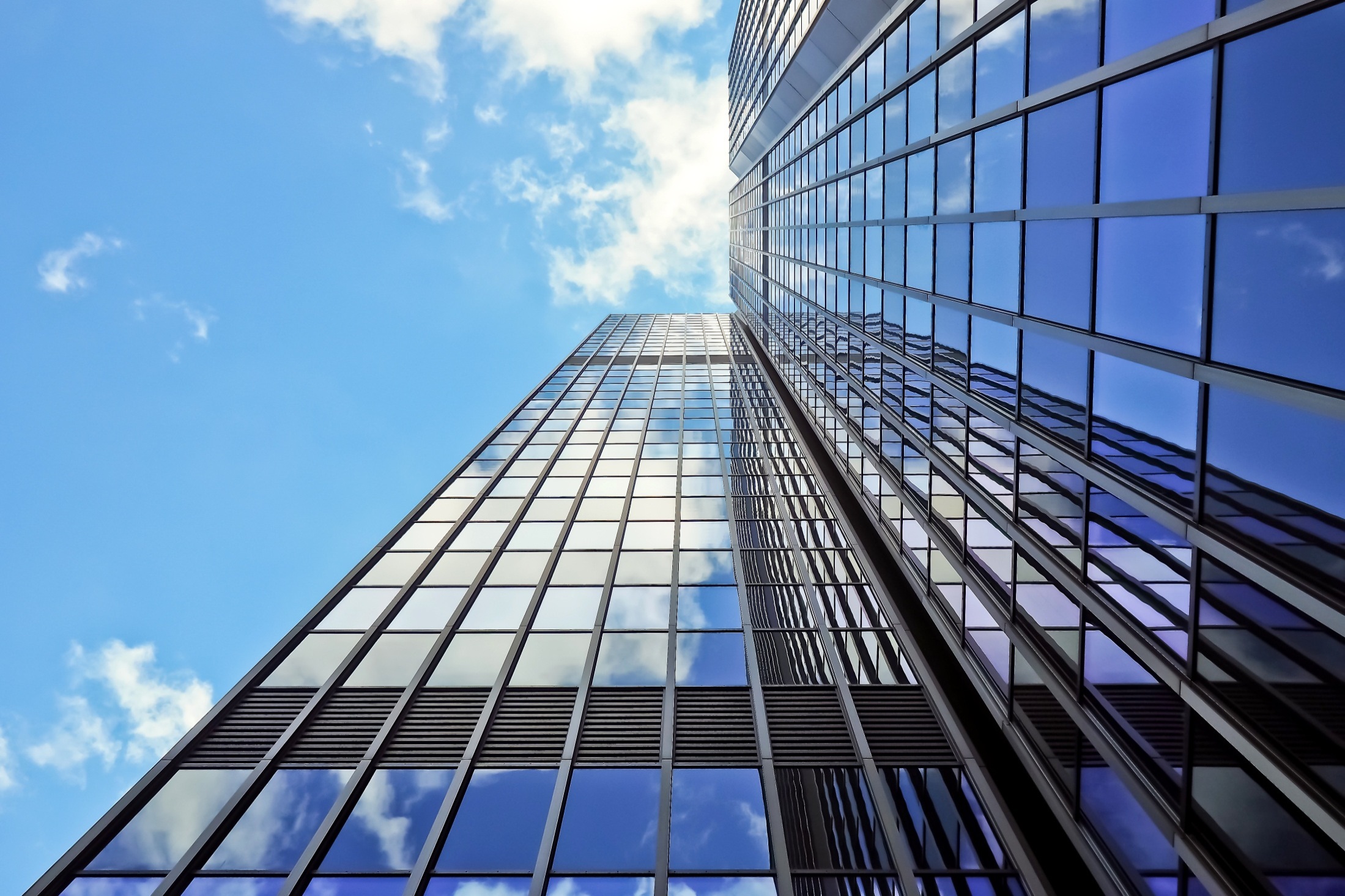 Театр «Колесо» им. Г.Б.Дроздова
Малая сцена
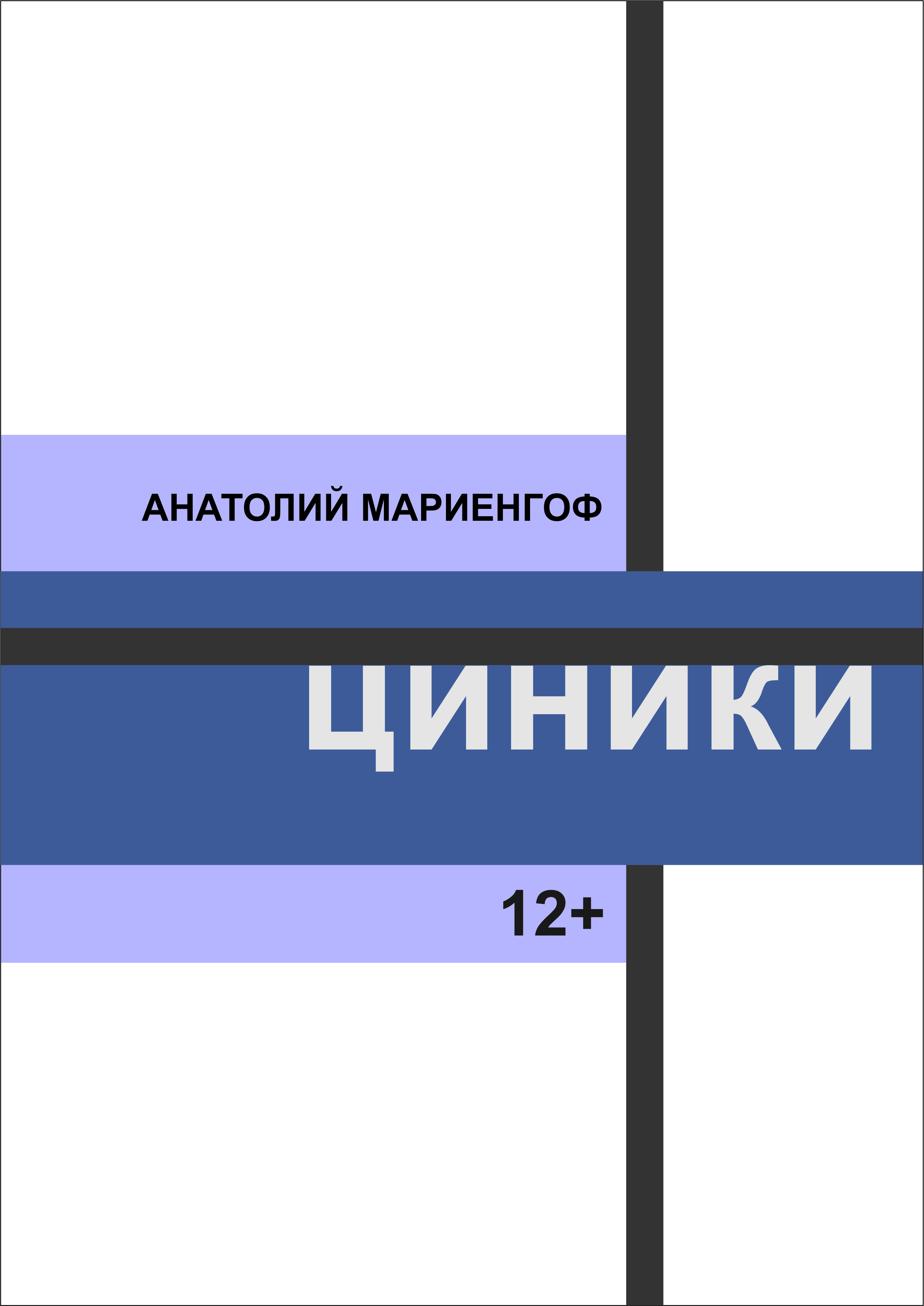 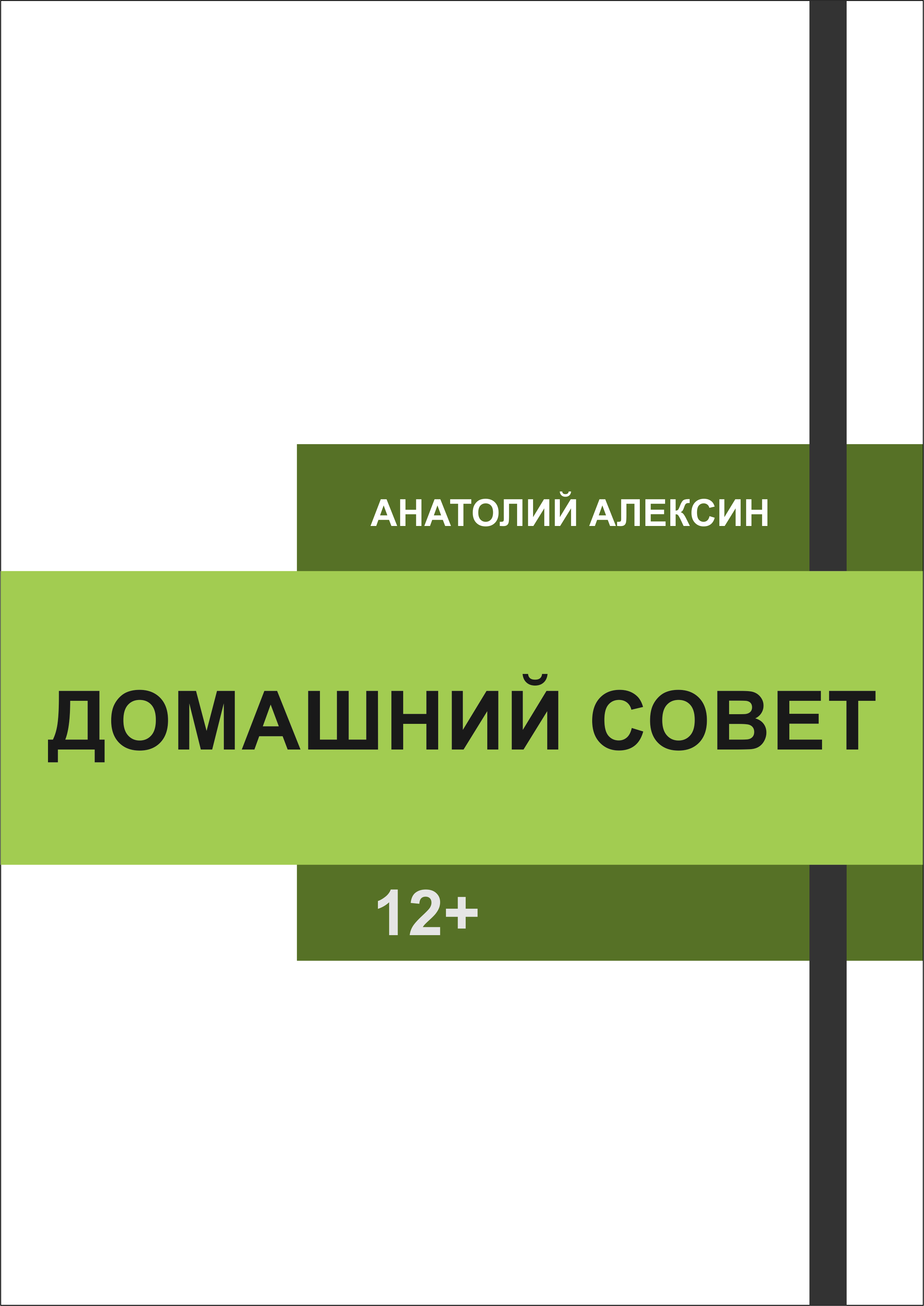 А.Алексин «Домашний совет», режиссер-постановщик А.Кудряшов (г.Екатеринбург) (ноябрь)

А. Мариенгоф «Циники»   история одной любви., режиссер-постановщих П.Пронин (г.Москва) (апрель)
 
Детский спектакль «Сказка новогодних чудес» (20 декабря)
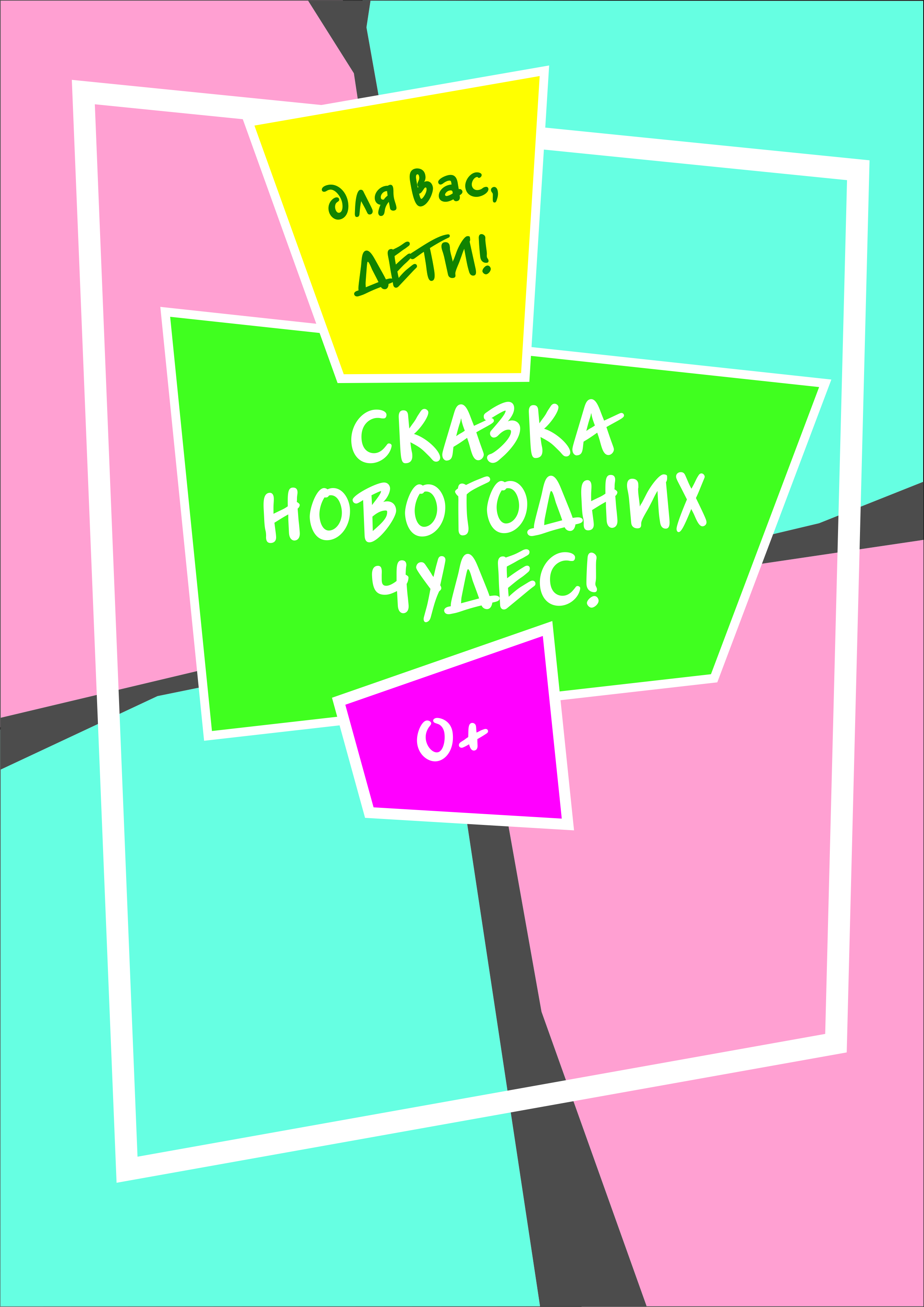 12
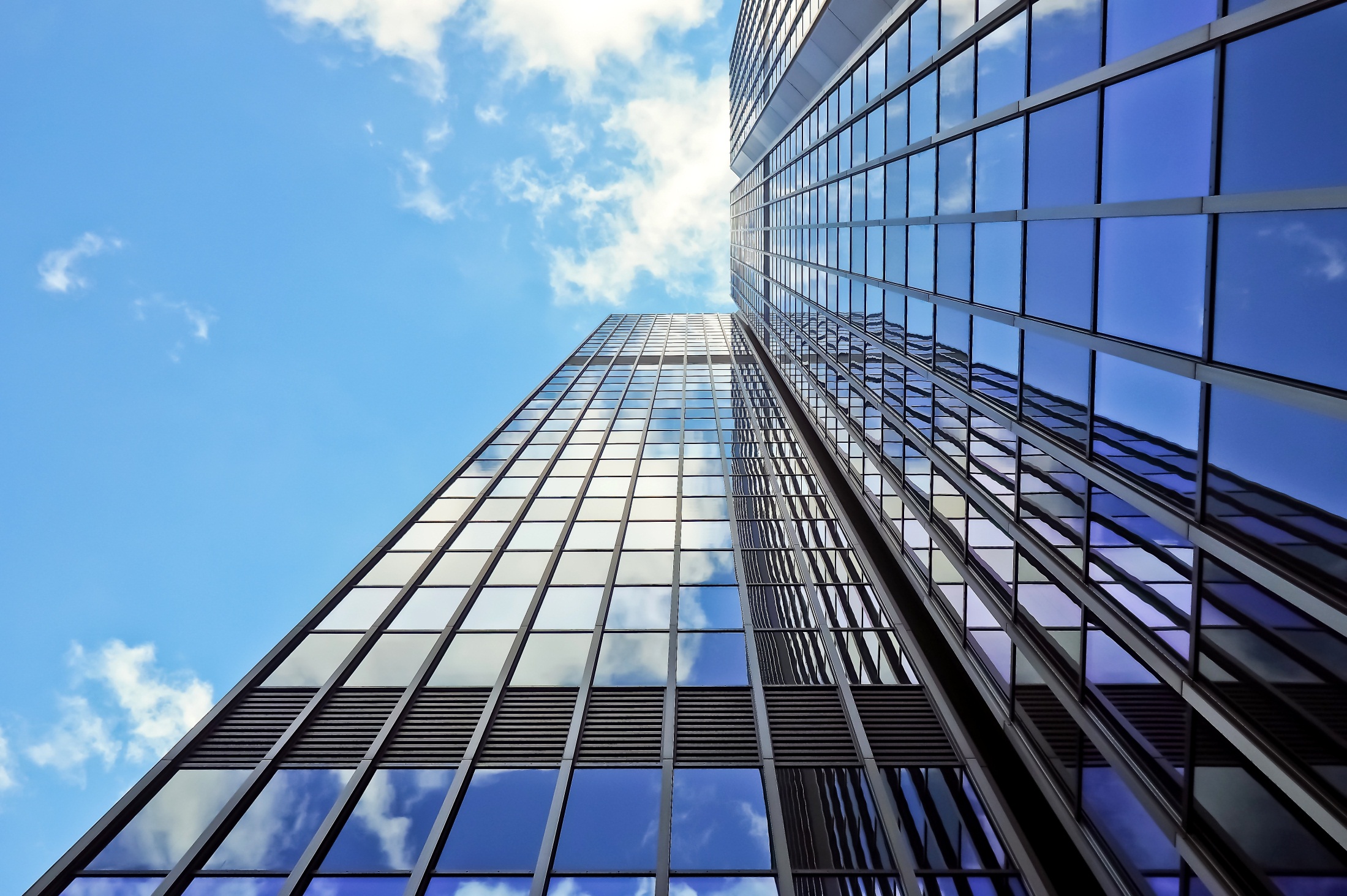 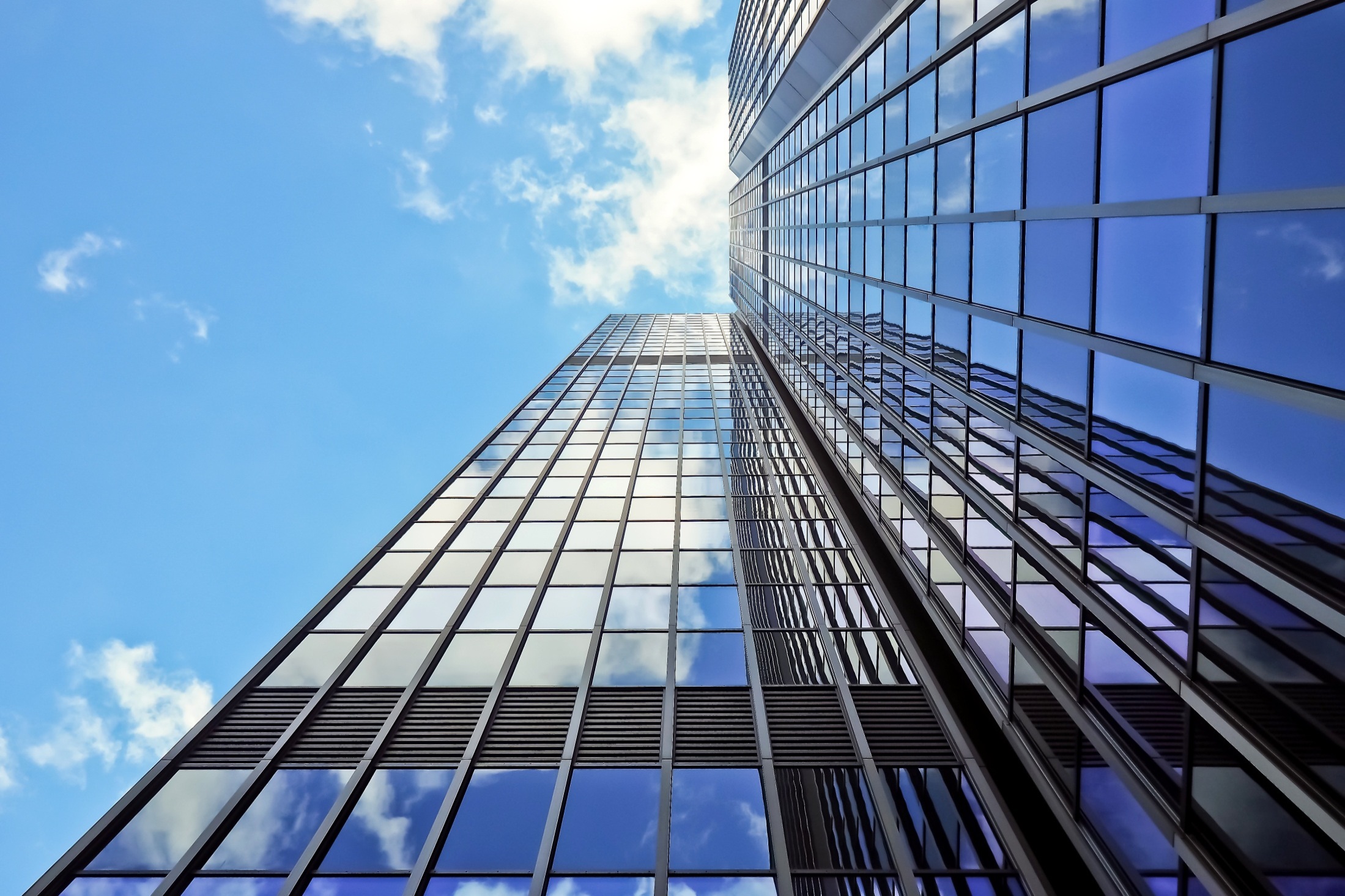 Новое в продвижении культурного продукта
Внедрение электронных билетов


Создание Единого маркетингового центра на базе МАУ ДКИТ
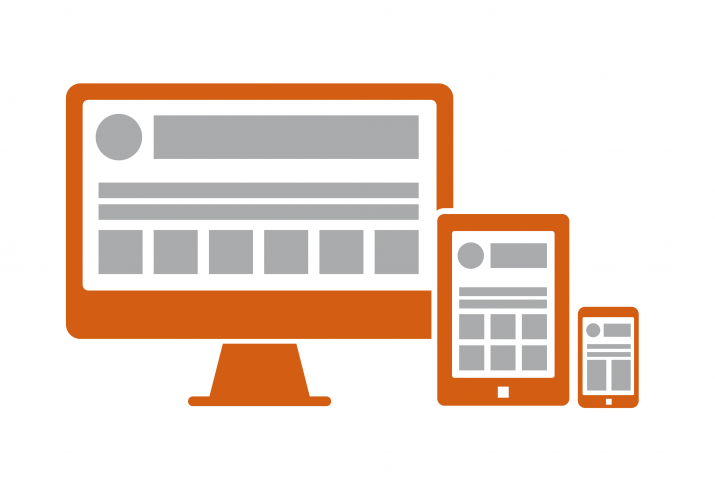 13
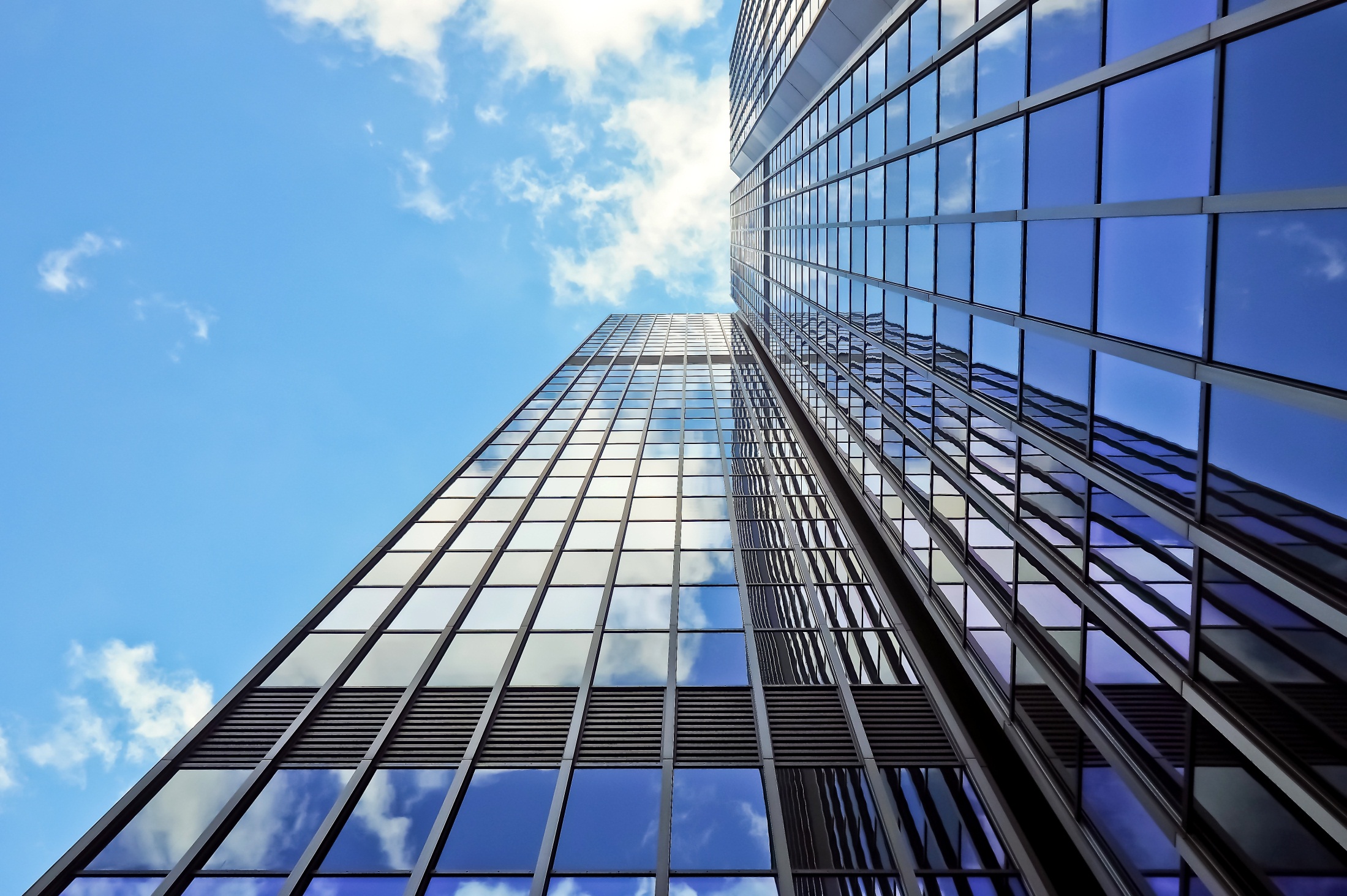 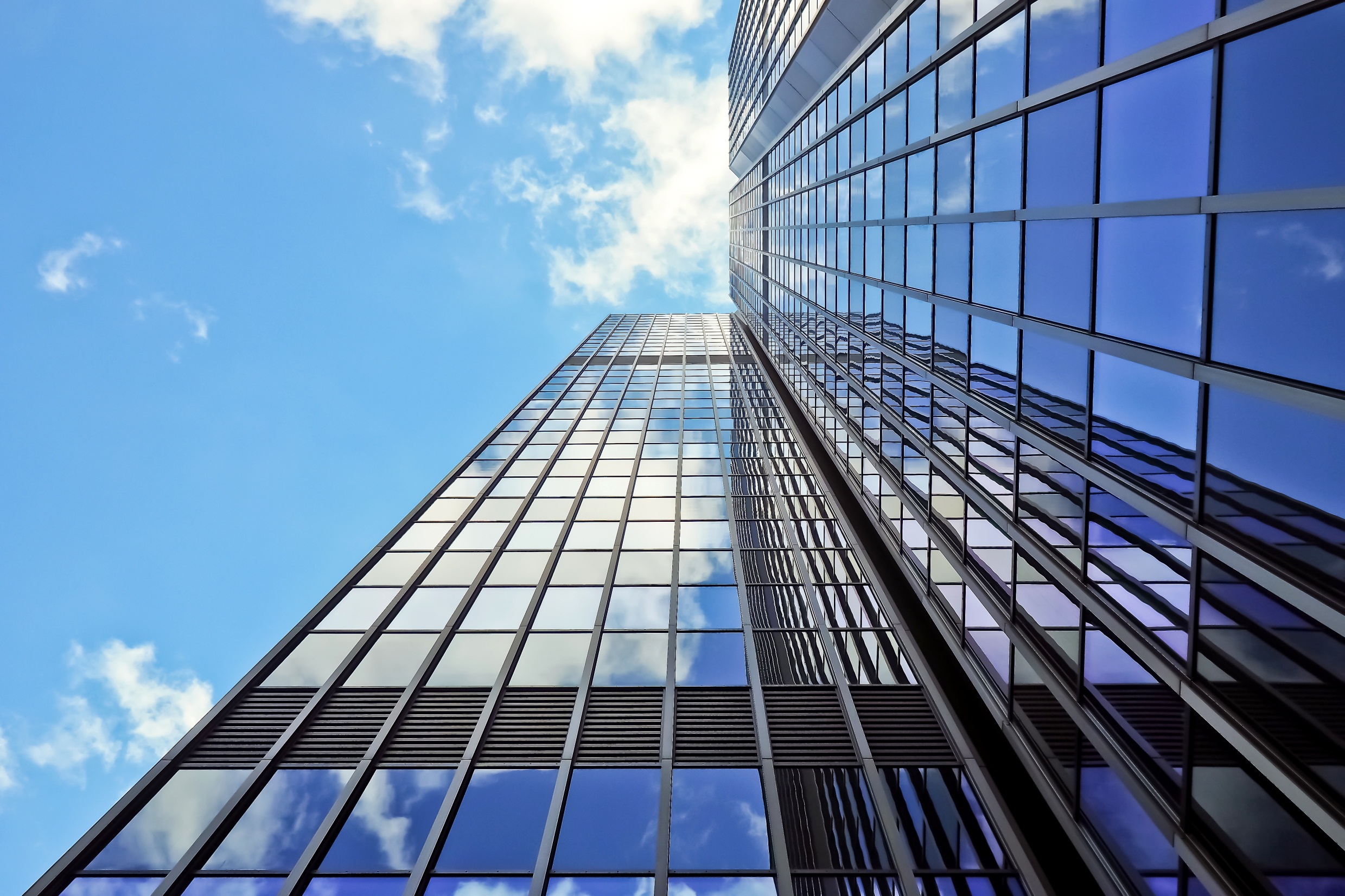 Благодарим 
за 
внимание!